Historická geografie

3. Obraz českých zemí v minulosti
Jitka Močičková
Fyzickogeografický obraz ČZ v minulosti
změny krajiny ČZ v průběhu staletí – vliv přírodních podmínek a činnosti člověka
studium pramenů i současné krajiny

reliéf
podnebí
vodstvo
půda a rostlinstvo
1. Fyzickogeografický obraz ČZ - reliéf
zformování na konci prvohor a v mladších třetihorách 
i v současnosti tektonické pohyby v kůře Českého masivu – zemětřesné pásmo: Cheb, Liberec, Trutnov, Náchod, Opava
výraznější zásah a vliv na formování reliéfu spojen s hospodářskou činností člověka – těžba nerostných surovin, vodní a suchozemské komunikace, vodohospodářská díla (rybníky, přehrady), budování sídel vč. větších urbanistických komplexů aj.
1. Fyzickogeografický obraz ČZ - reliéf
Těžba nerostných surovin
až do konce 12. stol. v ČZ jen v malé míře, od 13. stol. stříbrné doly (Jihlava, Německý Brod, konec 13. stol. Kutná Hora); Ag – hlavní produkční oblast Českomoravská vrchovina, doly také ve Stříbře, Příbrami a Jeseníkách; Krušné hory (Jáchymov, Boží Dar) až od 16. stol.
13. stol. – v ČZ hornická kolonizace v souvislosti s rozmachem hlubinného dolování
Au – JČ a JZČ (rýžování na Otavě, štoly u Kašperku, Nepomuku, Chotěšova), StřČ (Knín, Sedlčany), S Morava (Cukmantl=Zlaté Hory)
Krušné hory – Cu (zejména okolí Kraslic), Sn (Krupka), Pb
Šumava – od 16. stol. do 2. pol. 17. stol. železná ruda (Železná Ruda); Fe ruda také např. na Berounsku, Rokycansku, …
1. Fyzickogeografický obraz ČZ - reliéf
Hnědé uhlí – těžba od 19. stol. – severočeský hnědouhelný revír (Mostecko, Bílinsko, Chomutovsko, Teplicko) – hlubinné, později povrchové doly – největší zásah do rázu krajiny – dnes snahy o rekultivaci (např. Most)
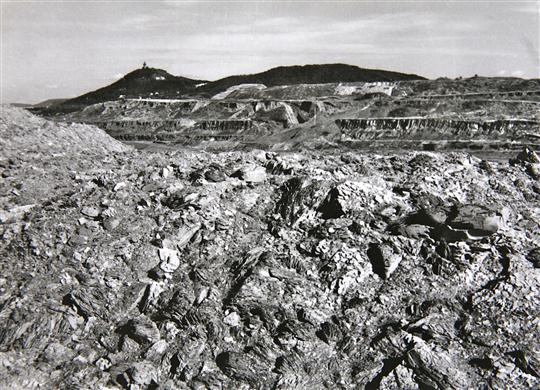 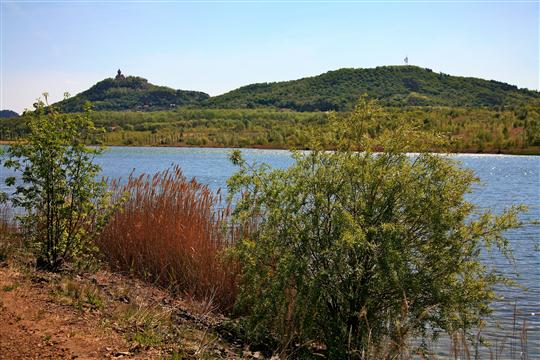 1. Fyzickogeografický obraz ČZ - reliéf
Další nerostné suroviny: 
J Čechy - grafit
Krušné hory - bismut, nikl, kobalt, arsen
Krkonoše – arsen
Příbram – olovo
černé uhlí – Ostravsko, Kladensko, Nýřansko
1. Fyzickogeografický obraz ČZ - reliéf
Horstva ČZ  v dobových pramenech:
Ptolemaios – 2. stol. n.l., dílo „Geografia“ - pochybnosti, nejistá identifikace:
„Sudéta oré“ (Krušné hory, Lužické hory, Jizerské hory???)
„Askiburgion oros“ (Krkonoše, Jeseníky, Oderské vrchy, část Beskyd???)
„Gabreta silva“ a „Luna silva“ (Šumava a Novohradské hory???)
„Orkynský les“ (Chřiby, Ždánický les nebo okolí řeky Vláry???)
1. Fyzickogeografický obraz ČZ - reliéf
Krkonoše
Slovanské „krk“ nebo „krak“ = kosodřevina + „noš“ = nosit; též možný význam „kamenité úbočí“ (praevropský základ „gorgan“)
1492 – jako „Krkonoš“ označeny dnešní Vysoké Kolo a Kotel => postupně název pro celé pohoří
1517 Krkonošské hory, 1601 Krkonoše
Balbín: Obří hory, Riesengebige, Montes gigantei, Ripské hory, Vandalské hory, Sněžné hory a Sudetské hory
Vogt: Riesen-Gebürg, dále Montes ferrei (das Eisen-Gebürg), das Mittel-Gebürg a Carlsberski hori
1. Fyzickogeografický obraz ČZ - reliéf
Šumava
- Od 15. stol. Šumava, Saumawa, Ssumava sylva
17. stol. - „Gabretský les“ jako součást „hercynského hvozdu“
Stránský používá také označení Šumava („Saumawa“)
Balbín – Šumava + uvádí označení „Český les“ jako její starší pojmenování od zahraničních sousedů (Bavorsko, Rakousko, Míšeňsko…) + „hvozd Luna“ = horstvo na JV od pasovské Zlaté stezky (Novohradské hory)
geografické rozlišení Šumavy a Českého lesa na dva celky – až 19. stol.
1. Fyzickogeografický obraz ČZ - reliéf
Krušné hory
ze staročeského „krušec“ = rudný kámen, hrouda nerostu
od 9. stol. latinsky Fergunna = horstvo; 1104 sasky Mirihwidu = temný les
Kosmas (k roku 1049) = Silva (les)
12. stol. – česky část pohoří Vyšehory (1105 Wissehore)
Od 16. stol. – Erzgebirge, Rudné pohoří, Rudohoří; další název: Míšeňské hory
Balbín, Stránský: „Sudetské hory“ x i název pro Krušné hory + Krkonoše nebo souhrnné označení pro horstva ohraničující Čechy
Balbín: Krušné hory + Krkonoše = „hermundurské pohoří“
1. Fyzickogeografický obraz ČZ - reliéf
Jeseníky
= Kladské, Moravské nebo Nisské hory, das Gesencke
Gesenke – městečko u Vrbna pod Pradědem v místě s jasanovým porostem, r. 1471 zaniklé
Gesenck – jako název poprvé používá Martin Helwig na mapě Slezska (1561)
Ptolemaiovo Askiburgion oros = jesenné hory x jen domněnka
1631 – poprvé česky Jeseník na vydání Komenského mapy Moravy
1. Fyzickogeografický obraz ČZ - reliéf
Reliéf ČZ na starých mapách
Čechy jako území obklopené horským valem již nejstarší přehledné mapy (např. mapa stř. Evropy Mikuláše Kusánského (1451), Erharda Etzlauba (ca 1500) nebo mapa Německa v Münsterově Kosmografii (1544 a dále)) – velmi schematicky
Klaudyánova mapa Čech (1518) – horstva a lesy jako souvislé pásy a ostrůvky stromů; hraniční pohoří – vysokokmenné stromy; jediný název pohoří = „Krkonoss“
Crigingerova mapa Čech (1568) – více rozlišuje jednotlivá pohoří
Aretinova mapa Čech (1619) – vyjádření horopisu dokonalejší x málo popisu (Krkonoše = „Montes Gigantum“)
Mikuláš Kusánský, Mapa Německa, 1451
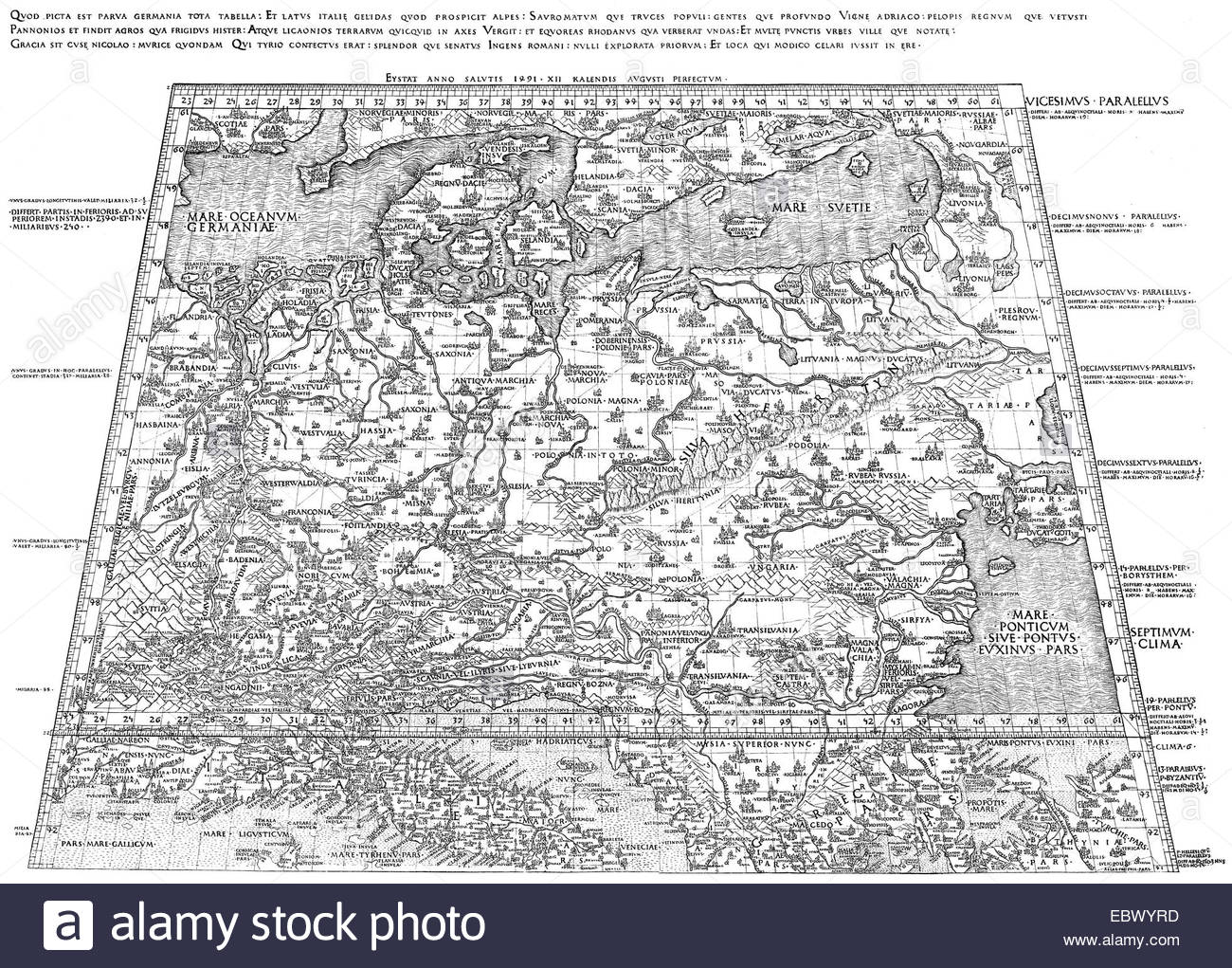 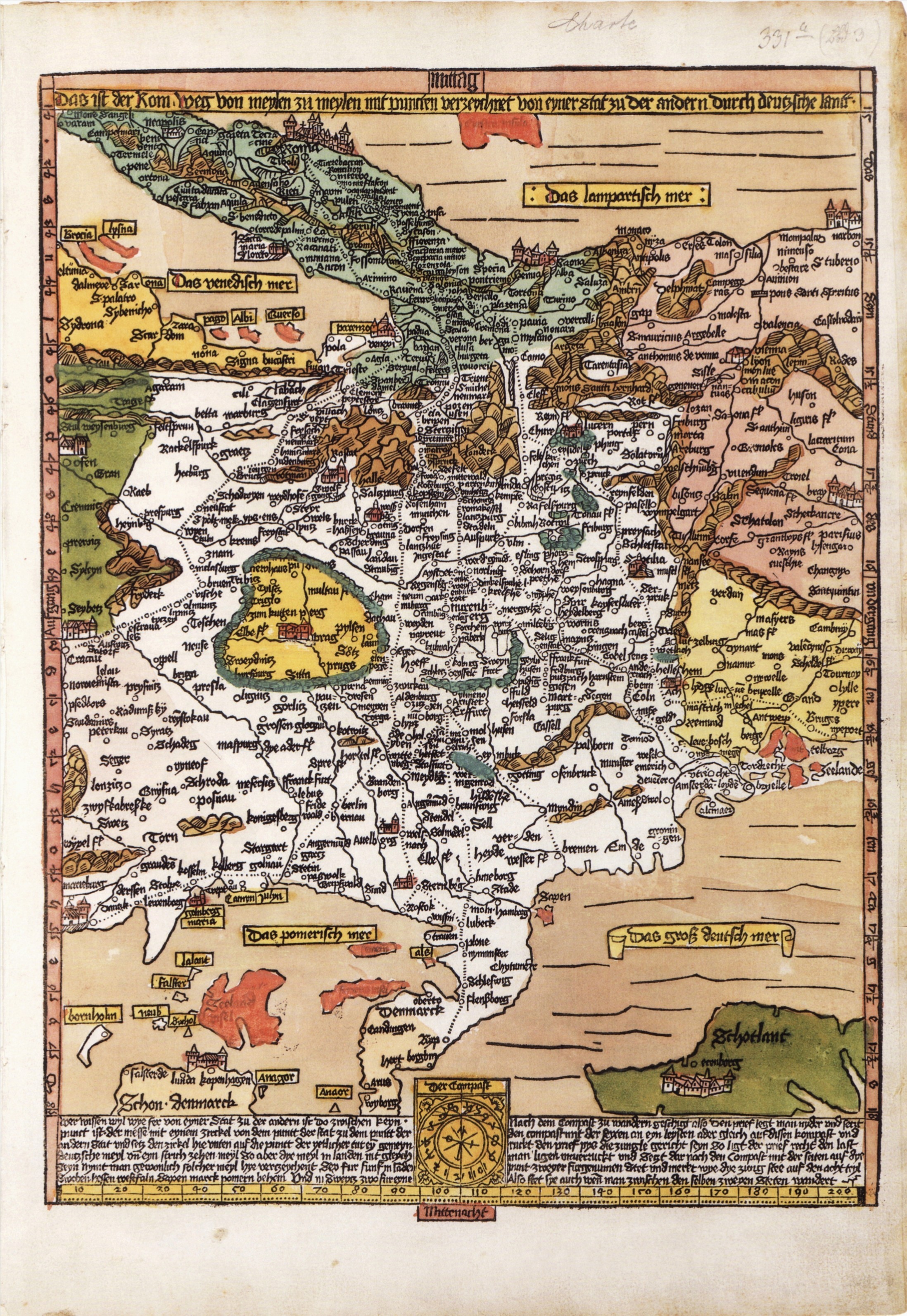 Etzlaubova mapa stř. Evropy, cca 1500
Sebastian Münster, „Cosmographia universalis“, 1552
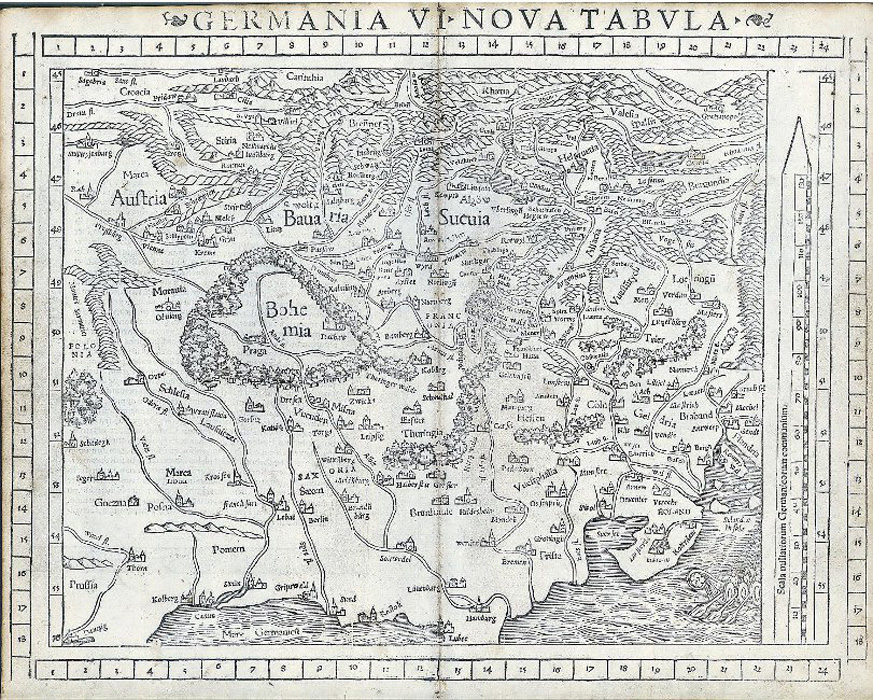 Klaudyánova mapa Čech, 1518, výřez
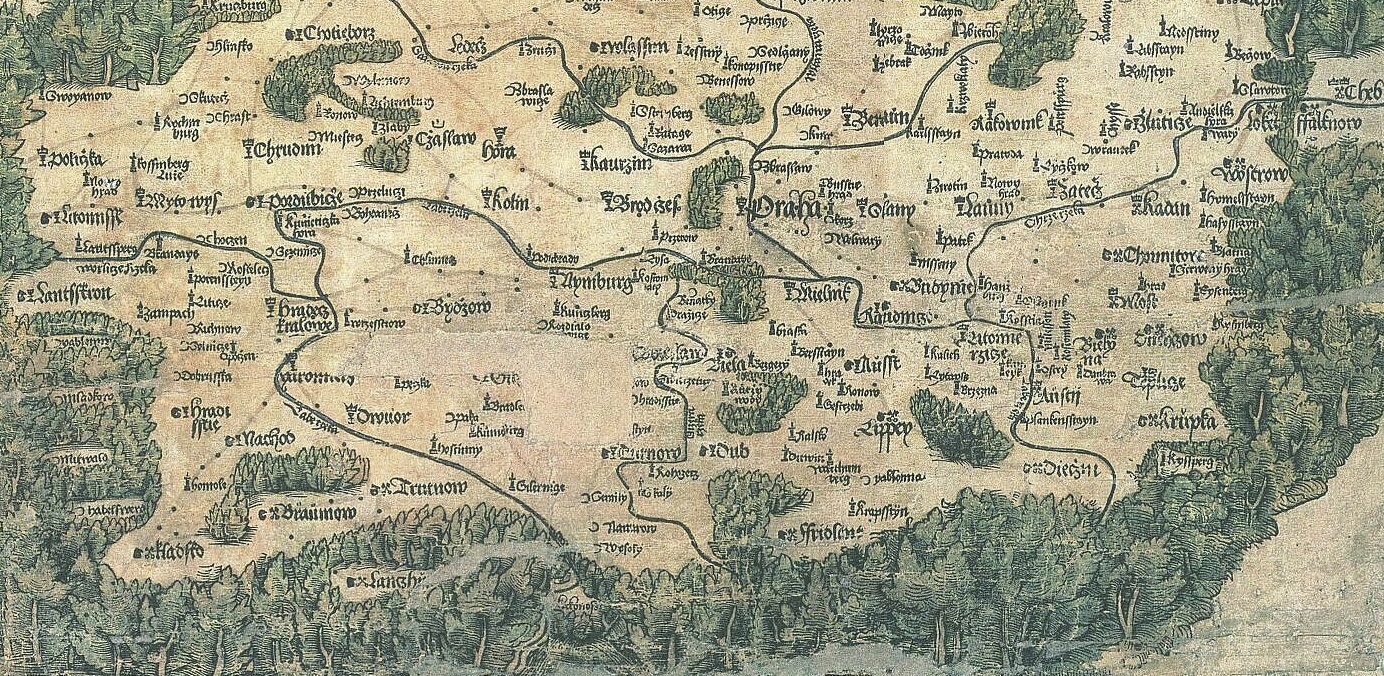 Crigingerova mapa Čech, vyd. cca 1590-1609
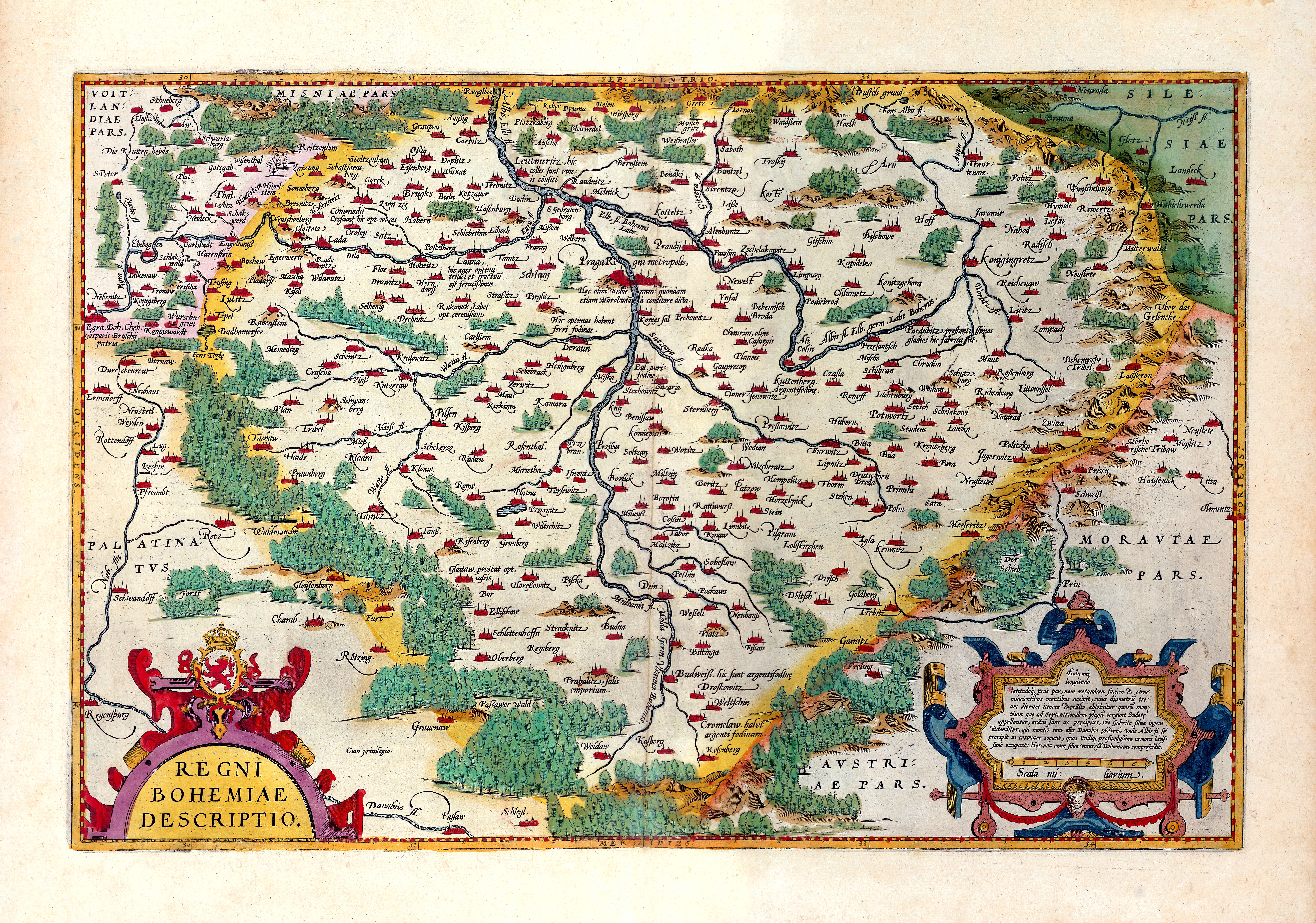 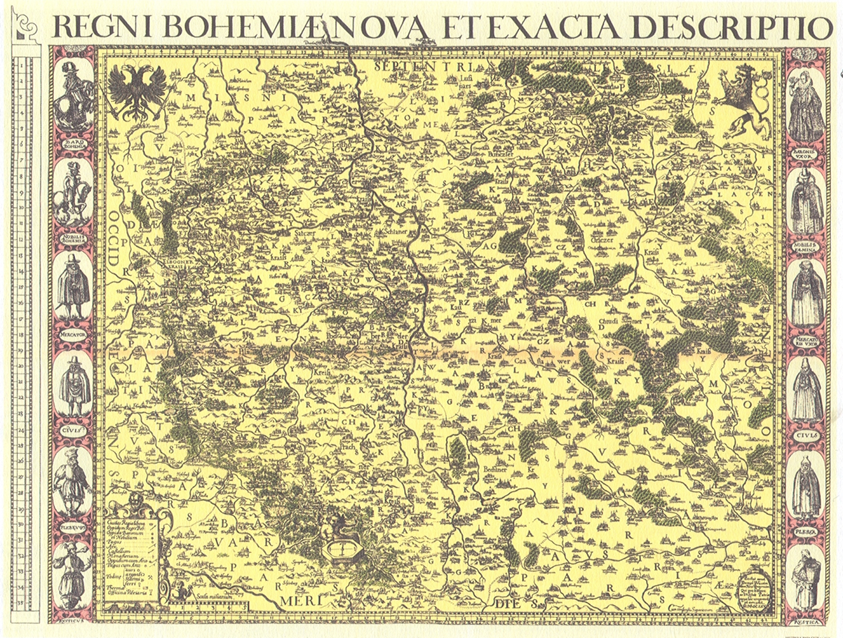 Aretinova mapa Čech, 1619 a pozd. vyd.
1. Fyzickogeografický obraz ČZ - reliéf
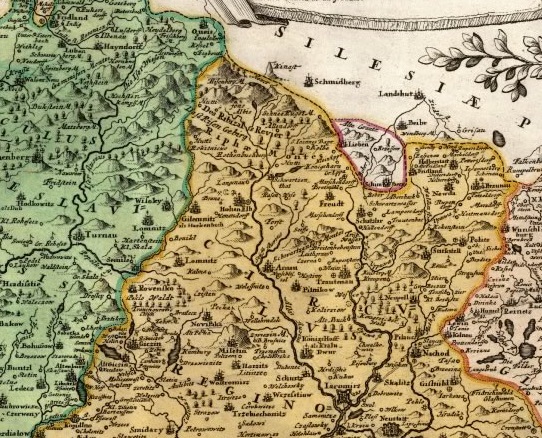 Vogtova mapa Čech (1712) – používá i méně obvyklá horopisná pojmenování (např. Krkonoše - „Des Ribizals Revier“; část krušnohorského pohraničního pásma – „Assich montes“; „Gemmiferi montes“ – SZ okraj Jizerských hor, „Schwarzenberg Montes“ – SV od Hostinného (Arnau), atd.)
1. Fyzickogeografický obraz ČZ - reliéf
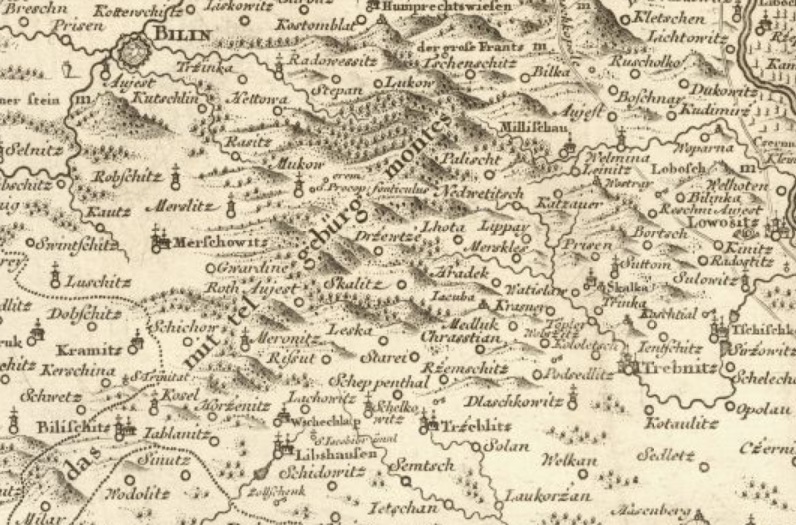 Müllerova mapa Čech (1720) – relativně přesný zákres skutečné polohy jednotlivých horstev x stále kopečková metoda; velké množství zeměpisných jmen x z významnějších horských pásem jen „Riesen-Gebürg Montes“ a „das mit tel gebürg montes“ (Středohoří)
1. Fyzickogeografický obraz ČZ - reliéf
18./19. stol. – vývoj kartografie – znázornění reliéfu pomocí sklonového šrafování (Johann Georg Lehmann)
1. pol. 19. stol. – na mapách ČZ převážně zeměpisné názvy pro Krušné hory, Krkonoše, Šumavu a Jeseníky
2. pol. 19. stol. – ke šrafovanému terénu doplněny
 vrstevnice a kóty
rozvoj geodézie a kartografie – výrazné zpřesnění 
mapového obsahu
př. 1877 – Kořistkova mapa Krkonoš – podrobný popis 
reliéfu, Č i N názvosloví
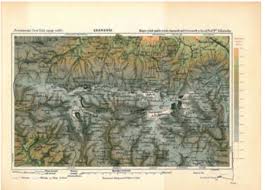 1. Fyzickogeografický obraz ČZ - reliéf
Krkonoše – samostatně kartograficky zpracovávané již od 16. stol. – rkp. mapy a plány
1. známé vyobrazení – perspektivní kresba východních Krkonoš (1568-1569)
obrazová mapa Krkonoš trutnovského kronikáře Šimona Hüttela (1576-1585) – přírodní poměry, pomístní názvy, hospodářské aktivity (těžba dříví, sklárny, nerostné suroviny, …); zničena za 2. sv. v. x dochována kopie a diapozitivy
Mapa Krkonoš Šimona Hüttela, 1576-1585, rekonstrukce 1997
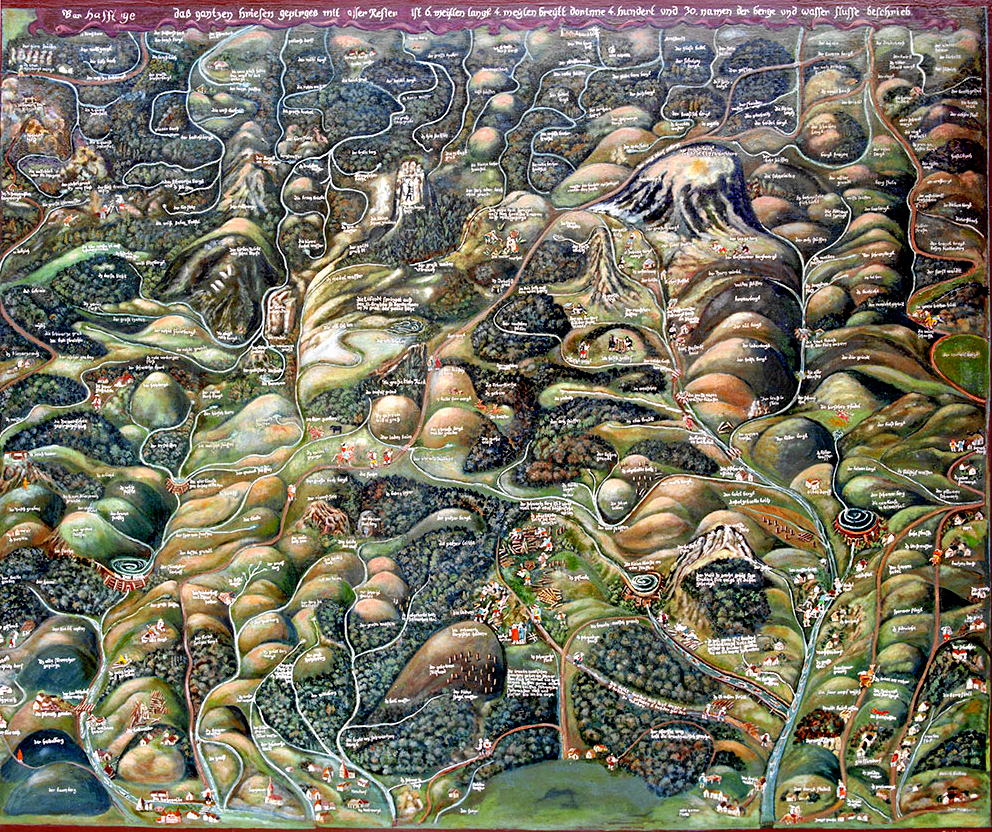 2. Fyzickogeografický obraz ČZ - podnebí
dnešní stav výsledkem dlouhodobých proměn, zřejmě od počátku třetihor – pravděpodobně významný vliv kolísání intenzity slunečního záření na vývoj a výkyvy klimatu
vývoj klimatu zkoumán především metodami přír. věd (dendrochronologie, palynologie – pylová analýza, glaciologie, hydrologie, klimatologie aj.)
přírodovědné prameny: ledovce, letokruhy stromů, paleobotanické informace, pedologie, …
prameny vytvořené člověkem: přístrojová pozorování, informace z hist. pramenů (ikonografické, písemné, archeologické)
písemné prameny - středověk zejména neobvyklé jevy, od 16. stol. soustavnější sledování počasí; od 1752 denní záznamy z Klementina
2. Fyzickogeografický obraz ČZ - podnebí
Vývoj klimatu ve stř. Evropě
třetihory + začátek čtvrtohor – relativně teplé podnebí; střídání suchých a vlhkých období
čtvrtohory, pleistocén – střídání teplých období (= doba meziledová, interglaciál) s dobami ledovými (= glaciál); pojmenovány dle alpských říček – Günz, Mindel Riss a Würm
největší ochlazení – mindelský glaciál (před >300 000 lety) – skandináv. ledovec se dotýkal S hranic Čech + Krkonoše, Krušné hory i Šumava vlastní zalednění
interglaciály – podobné podnebí jako dnes x vyšší teploty i vlhkost
poslední chladné období – viselský glaciál – v ČZ konec cca před 10 000 lety
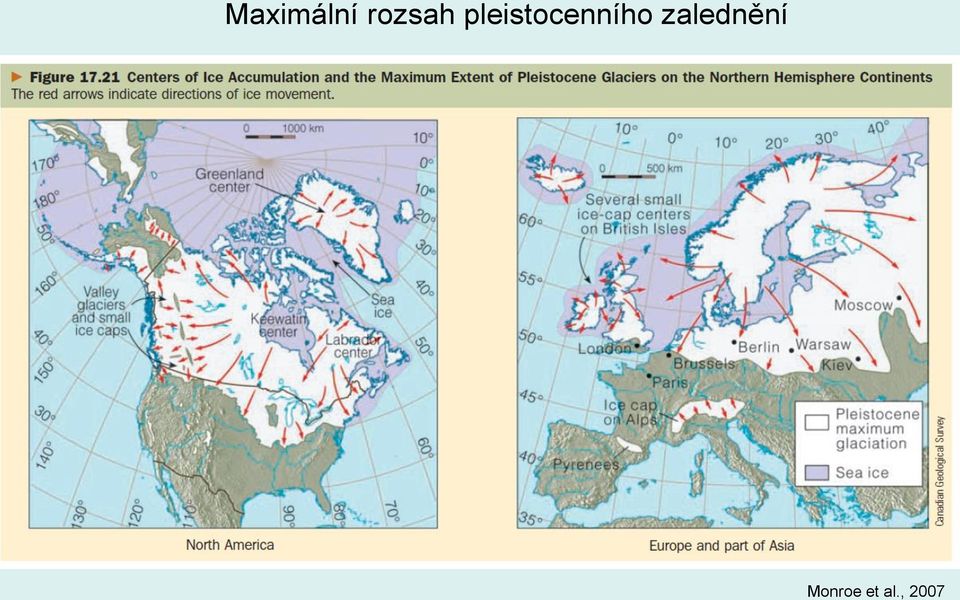 2. Fyzickogeografický obraz ČZ - podnebí
poté nástup mírného humidního podnebí
počátek holocénu (cca od 8300 př.n.l) – chladné podnebí, prům. roční teplota cca o 5ºC nižší než dnes – postupné oteplování a zvlhčování -> cca od 7700 př.n.l. teplota o několik stupňů vyšší než dnes, střídání vlhčích a sušších období; kolem r. 700 př.n.l. ochlazení a zvýšení srážek – cca do r. 600 n.l.
„historické období“ – ve srovnání s dneškem žádné zásadní změny
velice příznivé, teplejší klima – kolem r. 1000 velké oteplení (+ 3ºC), vrchol koncem 13. stol. a v 1. pol. 14. stol. – intenzivní srážky, vysoká hladina spodních vod, vznik bažinatých oblastí a mokřadů; v 1. pol. 14. stol. opět pokles
	-> důsledek oteplení – lepší přežití mrazů, vyšší obživa -> více lidí -> hlad po půdě 	(nedostatek prostoru)
2. Fyzickogeografický obraz ČZ - podnebí
poč. 17. stol. – výrazné ochlazení – následek rozsáhlého sestupu alpských ledovců do údolí koncem 16. stol. – tzv. „malá doba ledová“ – maximum v pol. 18. stol., do pol. 19. stol.
od pol. 19. stol. pozvolný nárůst teplot, vrchol kolem r. 1950 – poté opět mírný pokles
současnost - vliv globálního oteplování??? 
viz historická klimatologie:
Behringer, W.: Kulturní dějiny klimatu. Od doby ledové po globální oteplování. Praha 2010 
ČZ - např. BRÁZDIL, Rudolf – KOTYZA, Oldřich, History of Weather and Climate in the Czech Lands I (Period 1000-1500), Zürcher Geographische Schriften 62, 1995.
2. Fyzickogeografický obraz ČZ - podnebí
Období dešťů = pluviál
Malý pluviál I – 1078-1118
Malý pluviál II – 1310-1350
Malý pluviál III – 1560-1600
Malý pluviál IV – 1763-1804
Malý pluviál V – 1995-2035(?)
3. Fyzickogeografický obraz ČZ - vodstvo
na rozdíl od reliéfu a klimatu až do konce 19. století procházely všechny typy vodních toků a nádrží výraznými proměnami – vliv přírodních podmínek i činnosti člověka
voda jako zdroj obživy, dopravní komunikace, přirozená hranice mezi územními celky a rovněž přirozená překážka proti nepříteli => věnována velká péče a úcta (prameny, studánky, …)
pozornost vodním tokům věnována již v nejstarších písemných pramenech (kroniky, úřední prameny, vlastivědné popisy, …), např. Labe zmiňováno již v antice
praevropské předslovanské názvy mají např. Labe, Vltava, Jizera, Ohře, Metuje, Morava, Odra, Dyje
3. Fyzickogeografický obraz ČZ - vodstvo
Labe (Albis)
= bílý, čistý (indoevropské „albh“ – bílý, čistý)
uvádí již řecký geograf Strabon a římský historik Tacitus
koncem 1. tisíciletí řeka nazývána „Alba“ nebo „Albia“
Kosmas (1125) – kromě latinského názvu používá také české jméno Labe – přejato z germánského Alba, německého Elbe, ve slovanštině Olba, s přesmyknutím Laba
17. stol.  Labia, Labě
3. Fyzickogeografický obraz ČZ - vodstvo
Vltava
z germánského „Wilth-ahwa“ = divoká řeka
poprvé ve fuldských letopisech r. 872 jako „Fuldaha“
později označována „Wultha“
Kosmas – „Wlitaua“
od 13. stol. německá verze „Moldau“
další varianty názvu: Wltawa, Molda
3. Fyzickogeografický obraz ČZ - vodstvo
Jizera
= „bystře proudit“ - přejato od Keltů prostřednictvím Germánů před r. 500
1297 – Gizera
další názvy: Iser, Gitzera
Ohře
805 – v pís. pramenech Agara; z keltského „agara“ = losos nebo indoevropského „agara“ = hbitý, rychlý (rychlá řeka)
od 12. stol. Egre, Oegre, Orge, Ogra, Eger, Oger, Chebská řeka, Ohrze
3. Fyzickogeografický obraz ČZ - vodstvo
Metuje
1186 – Methugia (indoevropské „medh“ = prostřední)
Morava
= voda, močál – pojmenování od předkeltského obyvatelstva
Plinius – Maro; Tacitus – Marus
892 – Maraha, odtud March
1203 poprvé Morava
další názvy: Moravia, March, Marchfluss
3. Fyzickogeografický obraz ČZ - vodstvo
Odra
= dravá, deroucí se voda
Kosmas uvádí název řeky k roku 894
940 – Oder
1075 – Oddara
Dyje
předkeltské dujas = téci
názvy: Dyja, Dyje, Dya, Thaya
3. Fyzickogeografický obraz ČZ - vodstvo
Berounka
původně nazývána Mže (snad ze slovanského „mžít, kapat“)
Kosmas – Mse, Msa, Mzye
od 13. stol. též latinsky Misa, německy Mies
16. a 17. stol. – řeka Plzeňská, Černá Voda
název Berounka podle města Berouna od 17. stol. - od soutoku Mže, Radbuzy, Úhlavy a Úslavy; poprvé doloženo 1638 x běžně používané až od 19. stol.
též Berauna
3. Fyzickogeografický obraz ČZ - vodstvo
Znázornění vodních toků a nádrží na starých mapách
16.-18. stol. – vyobrazení zpravidla zkreslené a neúplné x značné množství vodopisného názvosloví ve srovnání např. s horopisem – význam vodních toků!!!
znázornění vodstva ČZ dokládá bohaté meandrování řek, časté proměny říčních koryt, vývoj rybničních soustav
význam je patrný i z barokních parerg – v 17.-18. stol. personifikace vodních toků obvyklý námět grafické mapové výzdoby (např. Vogtova mapa Čech, 1712; Müllerova mapa Čech a bohaté parergon V. V. Reinera, 1720; mapy Homannových moravských krajů, 1. pol. 18. stol.)
Vogtova mapa Čech, 1712
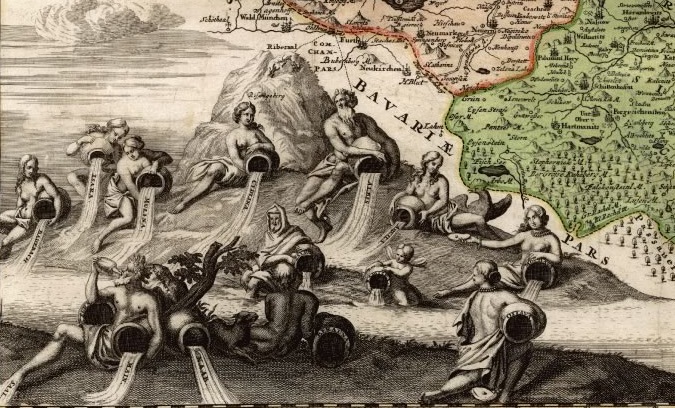 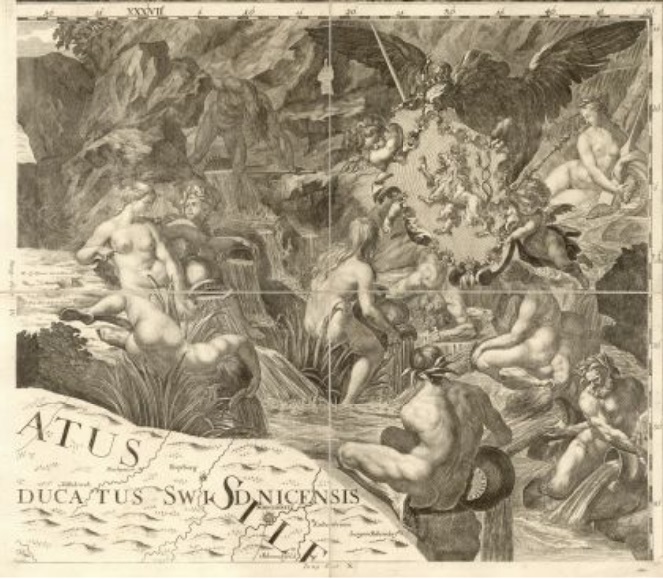 Müllerova mapa Čech, 1720, autor předlohy Václav Vavřinec Reiner, rytec Jan Daniel Herz
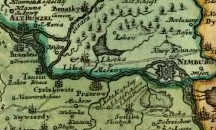 3. Fyzickogeografický
 obraz ČZ - vodstvo
cca do 12. stol. systém vodních toků autoregulační – proměny ovlivňovaly přírodní podmínky
nížiny Polabí, dolní Povltaví a Poohří, moravské úvaly – meandrování řek (viz Vogtova mapa)
s rozvojem říční plavby a voroplavby ve středověku v ČZ (zejm. Vltava, Labe, Morava, Odra, …) počátek intenzivní vodohospodářské činnosti 
-> od 12. (nejpozději 13.) stol. výstavba jezů a dalších splavňovacích prací, regulace koryt řek, odstraňování překážek v řečišti, budování potahových stezek na březích (vlečení plavidel koňmi proti proudu)
3. Fyzickogeografický obraz ČZ - vodstvo
Karel IV. – po r. 1366 nařízení prolomení pevných jezů a zřízení prvních propustí
přísežní zemští mlynáři – od 14. stol., dohled na údržbu a úpravu říčních břehů, peřejí, jezů, propustí, mlýnů a dalších objektů na řekách
1547 – zvláštní nařízení Ferdinanda I. o úpravě koryta Vltavy
17. stol. – značný zájem o splavňování řek – obchodní i vojenské důvody
před pol. 17. stol. - splavnění Svatojánských proudů na Vltavě – řídil strahovský opat Kryšpín Fuk + zpracoval řadu rkp. map Vltavy + nechal vytvořit tzv. Altmannovo panorama – plán Vltavy od začátku Svatojánských proudů až ke Karlovu mostu (malíř David Altmann)
Altmannovo panorama, 1640, výřez
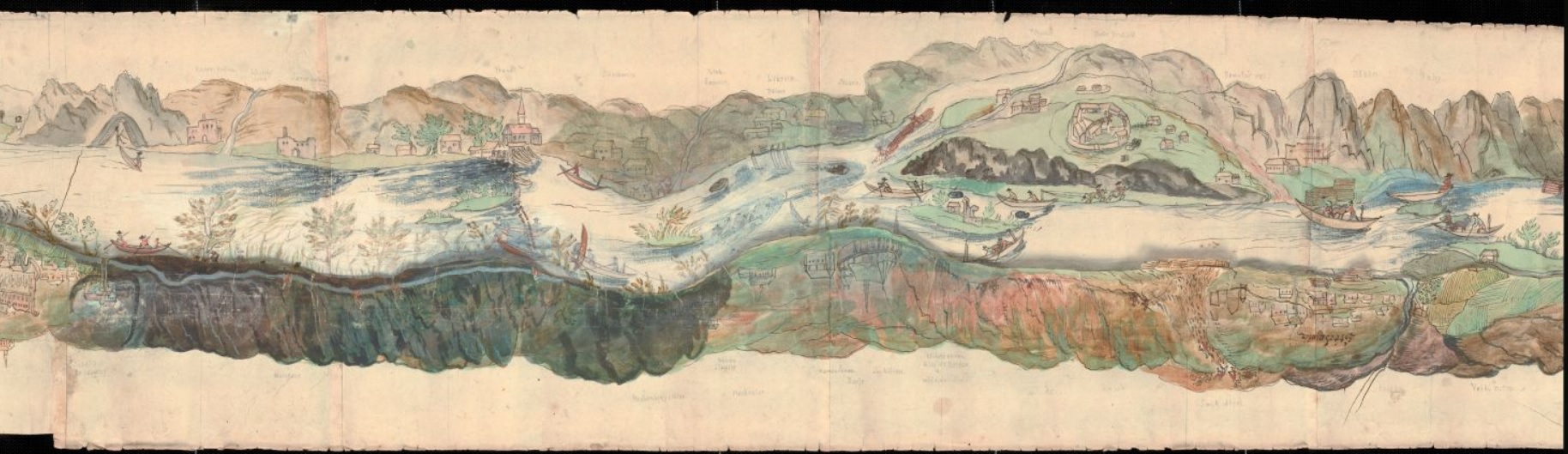 3. Fyzickogeografický obraz ČZ - vodstvo
17./18. stol. – Lothar Vogemonte – průzkum říční sítě (zejm. Vltava, Morava a Odra) -> návrhy na další splavňování řek a výstavbu průplavů 
18. stol. – Jan Ferdinand Schor – od r. 1724 se zabýval splavňovacími pracemi na Vltavě; 1726-1729 technicky ojedinělé plavební lodní komory u Županovic a Modřan; od r. 1764 v čele Navigační komise zřízené při Guberniu (od r. 1770 bylo výkonným orgánem komise ředitelství vodních staveb)
2. pol. 18. stol. – výstavba vojenských pevností Terezín a Hradec Králové – technicky náročné úpravy a přeložení vodních toků Ohře (Terezín, zal. 1780) a Labe a Orlice (pevnost HK, počátek stavby 1766)
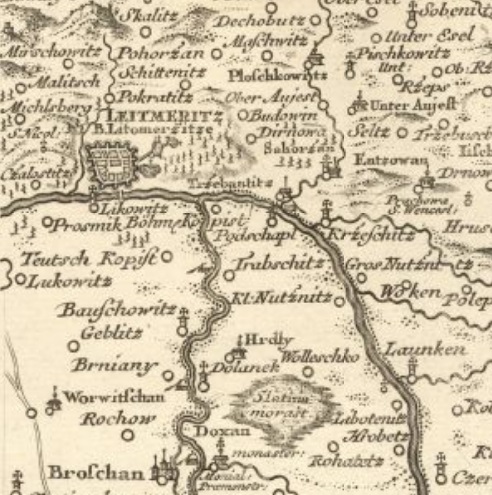 Kreibichova mapa litoměřického kraje, 1834
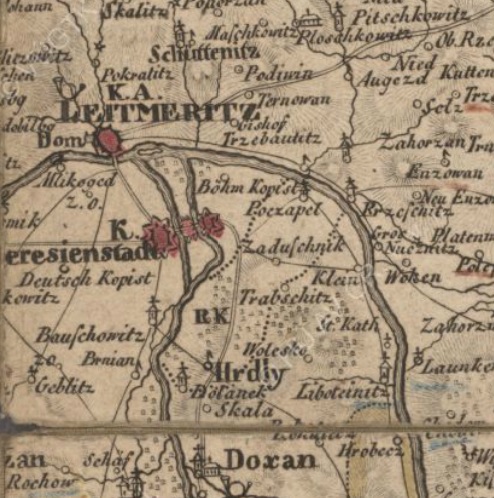 Müllerova mapa Čech, 1720
3. Fyzickogeografický obraz ČZ - vodstvo
19. stol. – soustavná vodohospodářská činnost, rozsáhlá regulace vodních toků -> od r. 1833 významné postavení firma Lanna – rozvoj voroplavby
práce na Labi i Vltavě – narovnávání meandrů, rozsáhlá regulace Labe mezi Kolínem a Poděbrady (1819), …
Firma Lanna - před pol. 19. stol. úpravy horního toku Lužnice, Nežárky, Blanice, Malše a Otavy; od 80. let 19. stol. realizace splavnění Vltavy v Praze -> rekonstrukce pevných jezů, výstavba pohyblivých jezů, přístavy v Holešovicích a na Smíchově, obnova přístavu v Karlíně + budování prvních nábřeží
1896 vznik Komise pro kanalizování Labe a Vltavy – projektování a organizace splavňovacích staveb v ČZ; 1903 – Zemská regulační komise
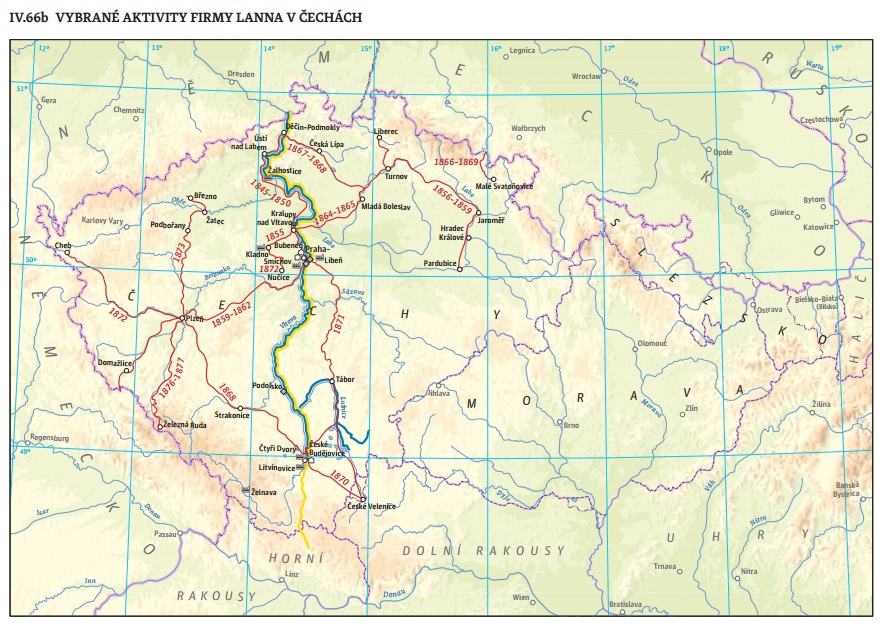 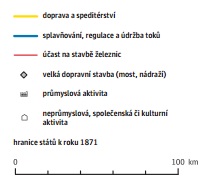 3. Fyzickogeografický obraz ČZ - vodstvo
cílem regulačních zásahů rovněž omezení ničivých povodní
1897-1914 – pomocí výstavby zdymadel a kanálů splavněna Vltava až do Mělníka
Labe – výstavba několika zdymadel do r. 1914; největší labské zdymadlo u Střekova pochází z let 1924-1936
vznik prvních přehrad – např. na Chrudimce (Hamry, 1906-1912) a na Doubravce (Pařížov, 1910-1913)
3. Fyzickogeografický obraz ČZ - vodstvo
Rybníkářství v ČZ
2. pol. 15. stol. a především 16. stol. – období velkého rozmachu rybníkářství + budování velkých rybničních soustav -> zaplavování luk a polí -> výrazná proměna krajiny
1. rybníky pravděpodobně již ve 13. stol. (např. loucký klášter obdržel r. 1227 povolení k založení rybníků) -> jednoduchá technologie = přehrazení potoků a menších říček krátkou hrází (kámen + jíl + dřevo)
před pol. 14. stol. - mělké rybníky s širšími hrázemi, využíváno rovněž přirozených zábran – např. Doksy - čedičová žíla zahrazující odtok potoka z údolí = Velký rybník (dnešní Máchovo jezero); podobně např. rybníky Dvořiště (JČ) nebo Holná (Jindřichohradecko)
3. Fyzickogeografický obraz ČZ - vodstvo
nejstarší rybniční oblasti také okolí Městce Králové, Pardubicko, Blatensko, Lnářsko, Netolicko a Vodňansko
Jan Skála z Doubravky (Dubravius) – 1535-1540 pětidílné dílo „De piscinis“ („O rybnících“) – popis rozvoje rybníkářství  v ČZ, stavba rybníků, hl. zásady rybničního hospodářství
rybníky zachyceny na mnoha rkp. mapách – např. mapy chlumeckých rybníků z 80. let 16. stol.
16. stol. – nejvýznamnější rybničné pánve v ČZ = Pardubicko, Poděbradsko, Třeboňsko
ryby jako vývozní artikl
3. Fyzickogeografický obraz ČZ - vodstvo
Pardubická rybniční oblast
Pernštejnové
rovinaté území, silně zamokřené, meandry Labe –> vhodné podmínky
poč. 16. stol. - rybníky spojeny dvěma umělými stokami – Opatovický kanál a Podčapelská stoka
konec 16. stol. – v okolí Pardubic a Kunětické Hory cca 250 rybníků, některé i o rozloze několika set ha; Balbín v Miscellaneích uvádí na Pardubicku 400 rybníků
obraz pardubické rybníkářské krajiny dobře patrný na mapě pardubického panství z roku 1688 od Jiřího Matouše Vischera (v legendě uvedeno 238 rybníků)
Viz KUCHAŘ, Karel. Mapa pardubického panství z roku 1688 od Jiřího M. Vischera. Kartografický přehled. 1948, č. 3, s. 37-40.
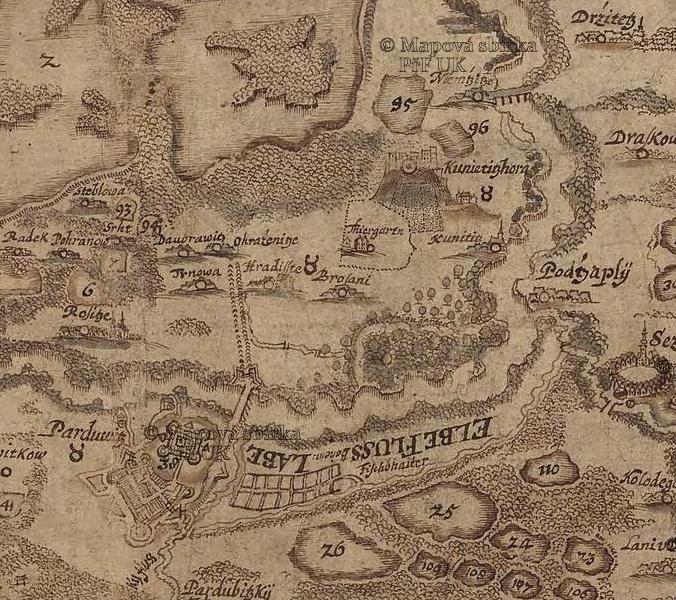 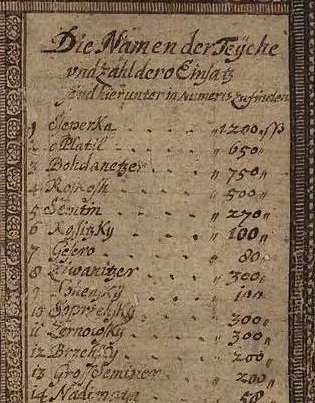 3. Fyzickogeografický obraz ČZ - vodstvo
Poděbradská rybniční oblast
silně zaplavovaná oblast, podmáčená vodami Labe, Cidliny a Mrliny => původně velmi málo úrodný region x na přelomu 15. a 16. stol. zde vzniká systém rybníků, který byl napojen na řeku Cidlinu a Sánskou stoku
ve své době největší český rybník Blato (cca 990 ha) u vsi Pátek (cca 3 km od Poděbrad), dnes již neexistuje
3. Fyzickogeografický obraz ČZ - vodstvo
Třeboňská rybniční oblast
velké množství povrchové vody z Lužnice – vhodná oblast pro rybníky
vybudování obrovské rybniční soustavy v 16. stol. - Štěpánek Netolický (půs.1502-1531) a Jakub Krčín z Jelčan (60.-80. léta 16. stol.)
osou rybničního systému Zlatá stoka (>45 km)
Krčín – např. rybník Rožmberk (1060 ha), Svět 
   nebo umělý kanál Nová řeka (spojnice mezi 
   Nežárkou a Lužnicí)
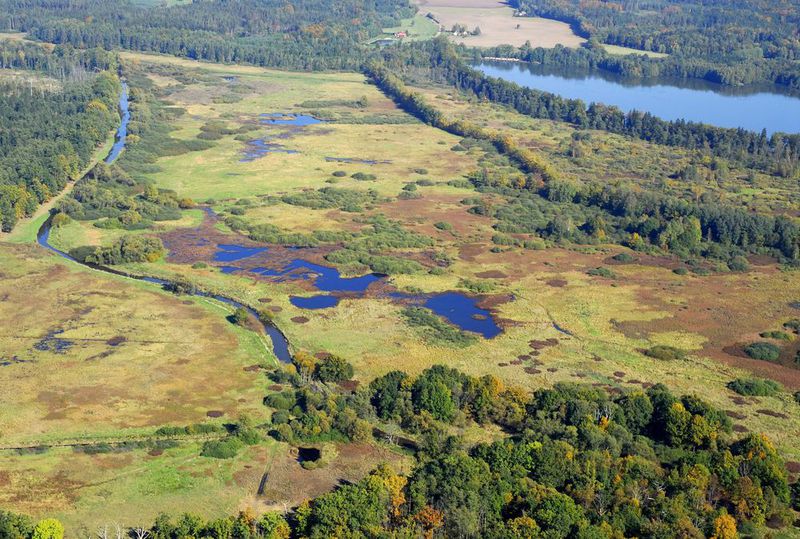 3. Fyzickogeografický obraz ČZ - vodstvo
16. stol. – stavba rybníků i v méně vhodných oblastech – území JZ, J i JV Čech protkáno hustou sítí rybníků (od Blatenska, Lnářska a Rožmitálska až k Jindřichohradecku) + i další oblasti Čech (např. v okolí Jaroměře a HK, Mostecko, Klatovsko apod.)
celkový počet rybníků v Čechách v 16. stol. cca 78 000 (s plochou cca 120 000 ha)!!!
S a Stř Morava – velké rybničné soustavy na Šumpersku, kolem Uničova, Olomouce, Tovačova, Kroměříže; J Morava – Mikulovsko, Hodonínsko, Lednicko (např. Nesyt), Znojemsko
Mapa rybníků a vodotoků u Vodňan, výřez, autor Franz Plansker, 1765
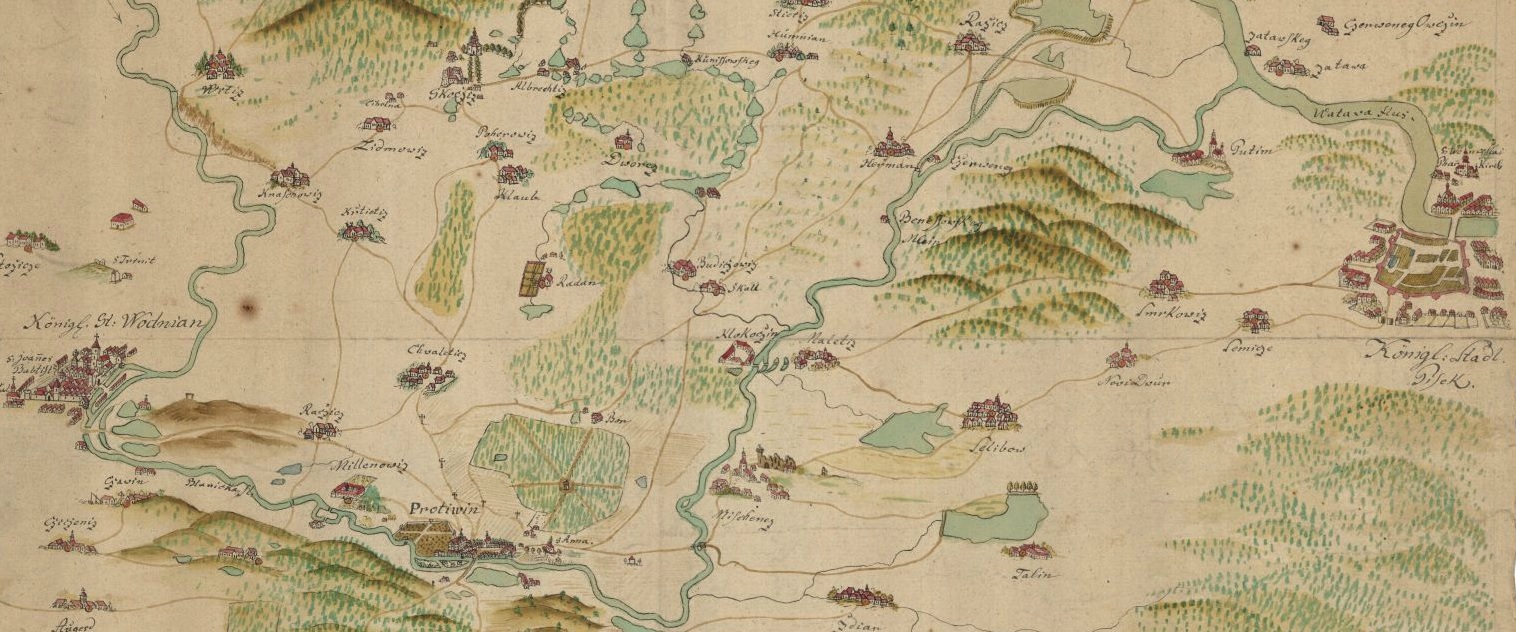 3. Fyzickogeografický obraz ČZ - vodstvo
od konce 18. stol. postupný pokles počtu rybníků - rozboření hrází a vysoušení rybníků v důsledku změn v zeměd. výrobě – zintenzívnění obilnářství a pastevectví
+ 2. pol. 18. stol. - zvýšení počtu obyvatel -> rostoucí potřeba zeměd. půdy
meliorační práce od pol. 19. stol., zejména přelom 19. a 20. stol. -> půda na místě vysušených rybníků znovu využita k zemědělství
-> zánik rybničních soustav na Pardubicku a Poděbradsku!!! – nově významná centra obilnářství a řepařství => největší rybničnou oblastí zůstaly JČ
Mapa rybniční soustavy na třeboňském panství, výřez, autor W. J. J. Pachmann, 1779
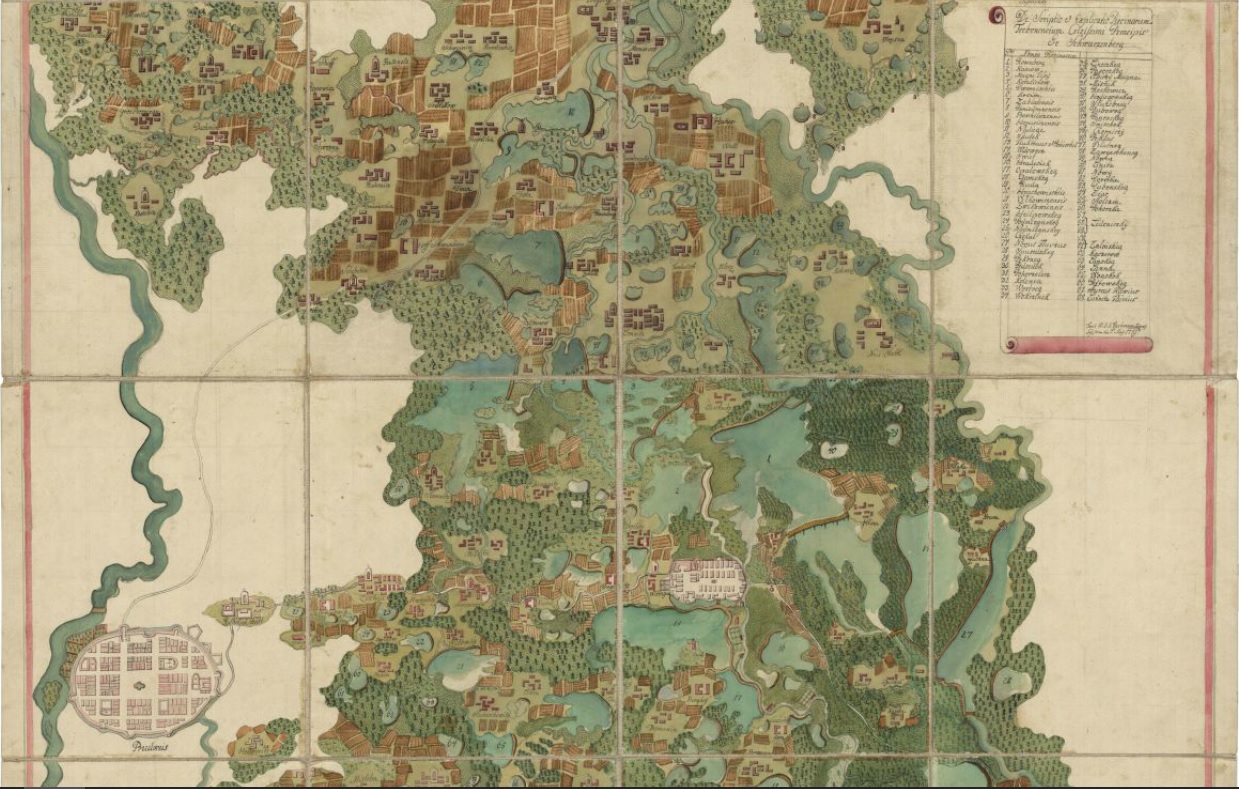 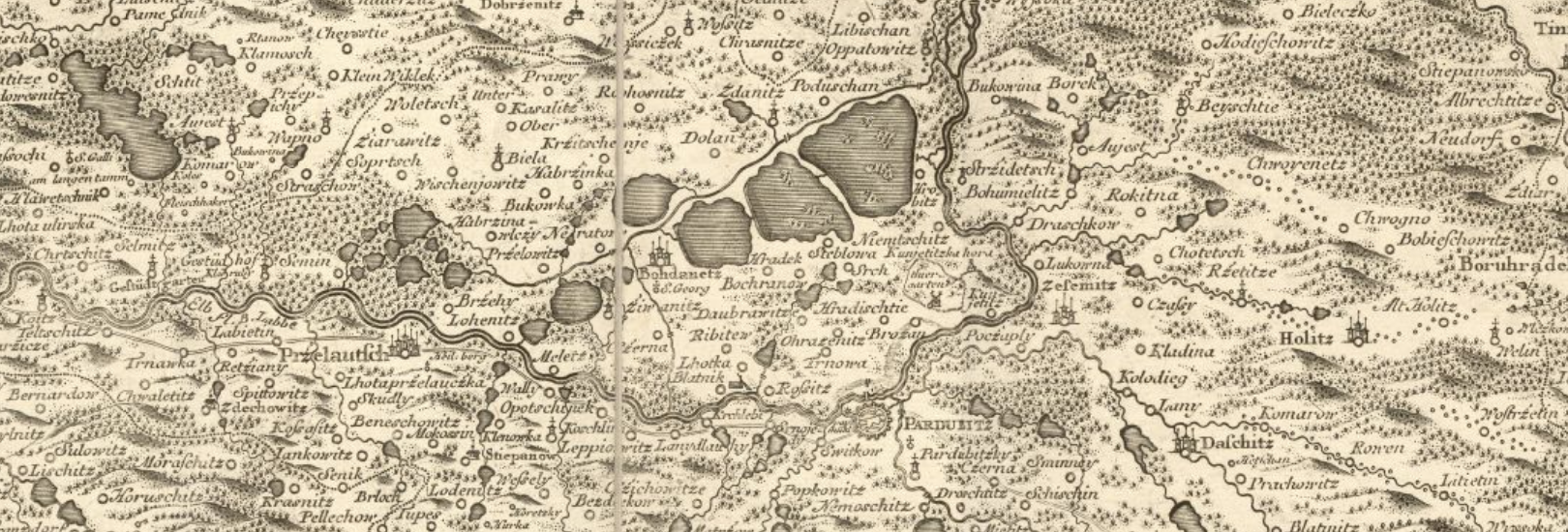 Rybničná oblast v okolí Bohdanče, Pardubicko, 1720
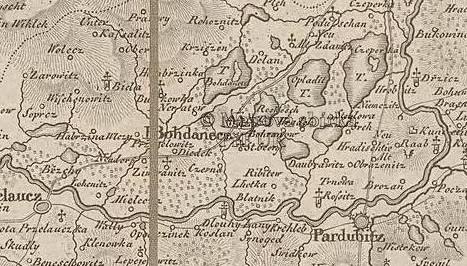 Bohdaneč a okolí, Kreibichova mapa chrudimského kraje, 1833
4. Fyzickogeografický obraz ČZ – půda a rostlinstvo
ve starším období zásadní vliv přírodních podmínek a jejich změn
pleistocén v ČZ
chladnější období: jehličnany, odolné listnáče (břízy a vrby) a nenáročné byliny
teplejší období: smíšené doubravy
začátek holocénu v ČZ
počátek tvorby půd dnešního typu
většina území: břízy, borovice, lísky, duby + v nížinách stepní vegetace -> postupně převážily smíšené listnaté lesy (i do nížin) -> šíření lesa zastavilo až neolitické zemědělství
4. Fyzickogeografický obraz ČZ – půda a rostlinstvo
neolitické zemědělství – zásadní zvrat a počátek trvalých a výrazných zásahů člověka do životního prostředí
kultivace nezalesněné půdy + postupné přetváření lesní půdy na zemědělskou -> odlesňováním a vypásáním porostů vytvořena kulturní step; zásah do fauny a flory – mizení některých původních druhů, nahrazovány domestikovanými druhy + plevel
ústup odlesněných ploch na přelomu letopočtu x růst osídlení cca od r. 600 + výrazný vliv vnitřní kolonizace od 11. stol. a později vnější -> opět postupné odlesňování
středověk – les významnou součástí zeměd. výrobního cyklu; odlesňování – zisk nových území + vzrůst spotřeby dřeva (palivo, využití v hornictví, stavebnictví a zpracování rud)
4. Fyzickogeografický obraz ČZ – půda a rostlinstvo
ochrana lesního porostu z ekonomických důvodů
v období válečných konfliktů a jejich důsledků přirozená regenerace půdy a lesa
16. a 17. stol. – v ČZ převaha smíšených porostů (duby, habry, buky, borovice, jedle)
během 16. stol. ve značné míře odlesněny oblasti ve středních Čechách (Slánsko, Kladensko a Posázaví), Polabí (Chlumecko) a jižních Čechách (Českokrumlovsko, Netolicko)
odlesňování i v pohraničních hvozdech (Šumava, Krušné Hory, Krkonoše a Orlické hory)
pro potřeby hutí a dolů (např. jáchymovské, kutnohorské) vyhrazeny určité lesní komplexy (montánní lesy)
Domamyšl, polesí, 1692
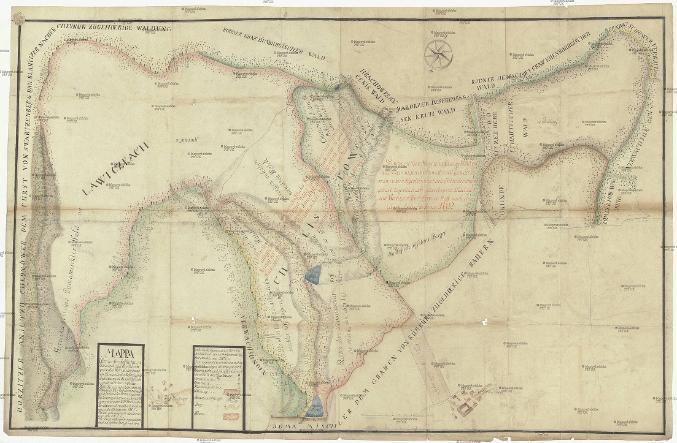 4. Fyzickogeografický obraz ČZ – půda a rostlinstvo
kartografické znázornění lesních porostů v ČZ na nejstarších mapách Čech + i specializované mapy menších oblastí, např. rkp. Globicova mapa Krkonoš (1668)
konec 17. stol. – 1. pol. 18. stol. – oživení hornictví, rozmach sklářství a železářství => zvýšená potřeba dřeva => soustavná těžba lesních porostů
v rezervovaných (montánních) lesích vznikají první lesní hospodářské plány – snaha o regulaci (stanovení zásob a přípustnému objemu roční těžby)
k devastaci lesů přispívalo i rozmáhající se pastevectví (zejména horské oblasti)
Balbín označuje některé hory jako téměř bezlesé!!!
4. Fyzickogeografický obraz ČZ – půda a rostlinstvo
2. pol. 18. stol. – zvyšování počtu obyvatelstva => přeměna lesní půdy na zemědělskou, vysoušení rybníků, odstraňování pastvin -> snaha získat více orné půdy
zemědělství – stále převaha trojpolního systému + převaha pěstování obilovin 
-> od konce 18. stol. přechod na střídavý způsob + zavádění nových plodin (např. brambory, jetel, vojtěška, krmná řepa, …) + vydatnější hnojení (přírodní i umělá hnojiva) => postupné zvýšení výnosnosti půdy
- více orné půdy na úkor pastvin a vinic
4. Fyzickogeografický obraz ČZ – půda a rostlinstvo
devastace lesů – řidší, pokles produkce dříví; z některých oblastí téměř zmizely duby a jedle, převaha habrů, osik, bříz a borovic
nedostatek užitkového dříví – nutnost vysadit rychle rostoucí dřeviny (hl. borovice, smrk, modřín, topol, javor a jasan) => na mnoha místech zánik listnatých lesů – nahrazeny jehličnatými monokulturami (smrky, borovice) – méně odolné proti škůdcům!!!
poč. 19. stol. – řízená obnova lesa – snaha zmírnit následky dlouholeté exploatace lesních porostů a jejich na mnoha místech kritického stavu -> soustavné zalesňování
dosavadní stav zlepšen také díky nahrazení dřevěného uhlí uhlím kamenným (pro potřebu parních strojů)
4. Fyzickogeografický obraz ČZ – půda a rostlinstvo
zásadní význam pro lesní porost v ČZ – lesní zákon (1852) -> zaveden státní dozor nad lesním hospodářstvím + zákaz zmenšování rozsahu lesní půdy
významná osvětová činnost např. České lesnické jednoty, Moravského lesnického spolku
postupné omezování výsadby borových a smrkových monokultur
změna druhové skladby lesů i rozsahu lesních ploch x druhovou skladbu si zachovaly např. lužní lesy v povodí Moravy, Dyje, Labe a dolní Ohře
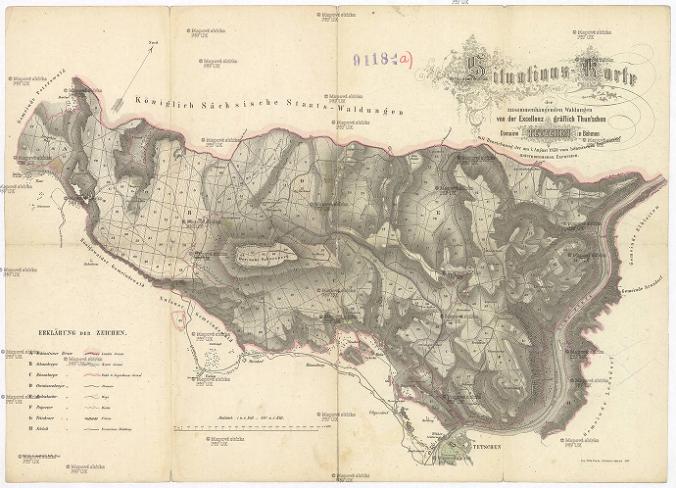 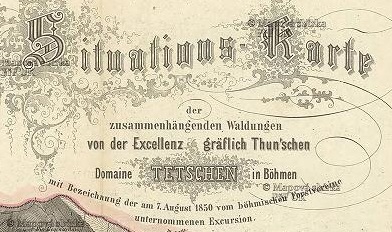 Exkurze České lesnické jednoty, Děčín, 7.8.1850
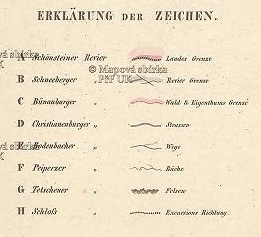 4. Fyzickogeografický obraz ČZ – půda a rostlinstvo
Zemědělství v ČZ od 19. stol.
převládl střídavý způsob hospodaření + zdomácnění zeměd. plodin zaváděných od konce 18. stol. 
před pol. 19. stol. postupné formování zemědělských výrobních oblastí:
obilnářské (Polabí, dolní Poohří, Dolnomoravský a Dyjskosvratecký úval)
chmelařské (Žatecko, Rakovnicko, Lounsko)
vinařské (J Morava, okolí Prahy, Mělnicko)
4. Fyzickogeografický obraz ČZ – půda a rostlinstvo
koncem 19. stol. další zemědělské výrobní oblasti:
řepařské (okolí Prahy, Mělnicko, Litoměřicko, Kolínsko, Pardubicko, Královéhradecko)
obilnářsko-bramborářské (především Českomoravská vrchovina)
pícninářské (podhůří hraničních hor)
+ zelinářské regiony (okolí Prahy, Všetat, Brna a Znojma)
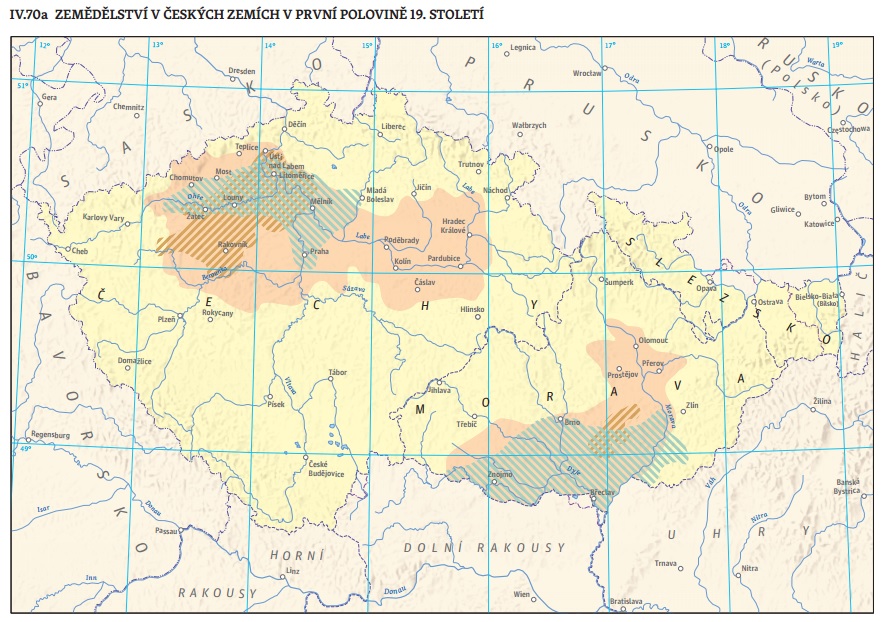 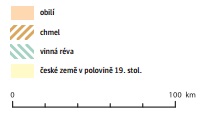 4. Fyzickogeografický obraz ČZ – půda a rostlinstvo
1. pol. 19. stol. – rozšíření zemědělské půdy cca o 10%, 2. pol. 19. stol. další navýšení – na úkor pastvin a luk
snaha o zlepšení stavu lesních i zemědělských půd – od pol. a zejména koncem 19. stol. meliorační práce – možnost intenzivnějšího využití půdy, vliv na bonitu -> úpravy vodních toků, ochrana před následky živelných pohrom; rozsáhlé odvodňování a zavodňování měnilo dosavadní režim podzemních vod
19. stol. zavádění umělých hnojiv
problémy 20. stol. – přehnojování + kolektivizace (2. pol. 20. stol.)
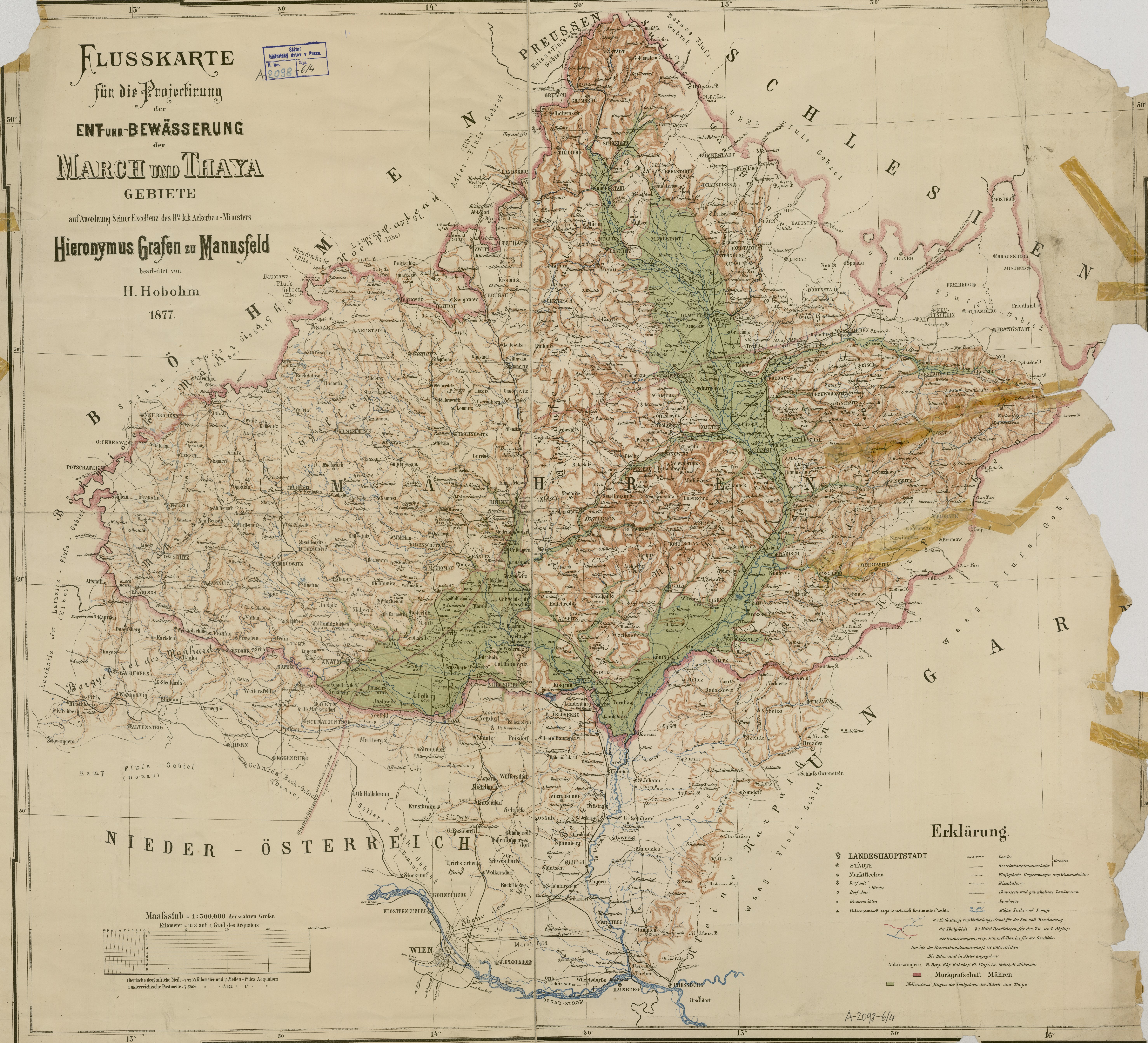 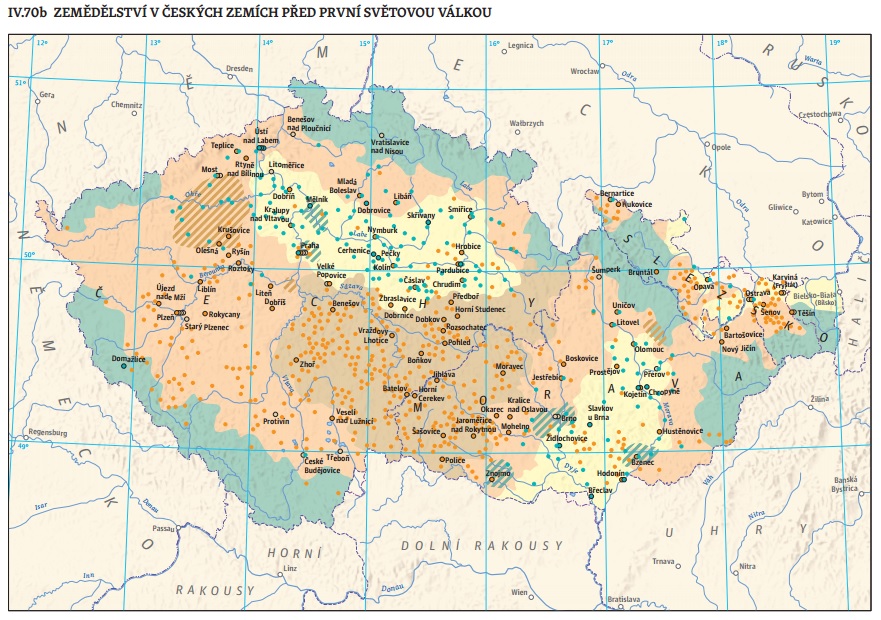 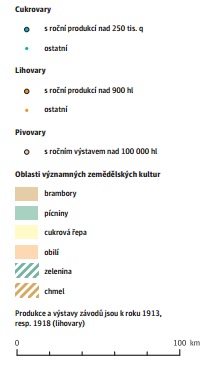 Ortofotomapa krajiny v Podyjí u Znojma (50. léta 20. století a 2019), in: Český historický atlas, 2019
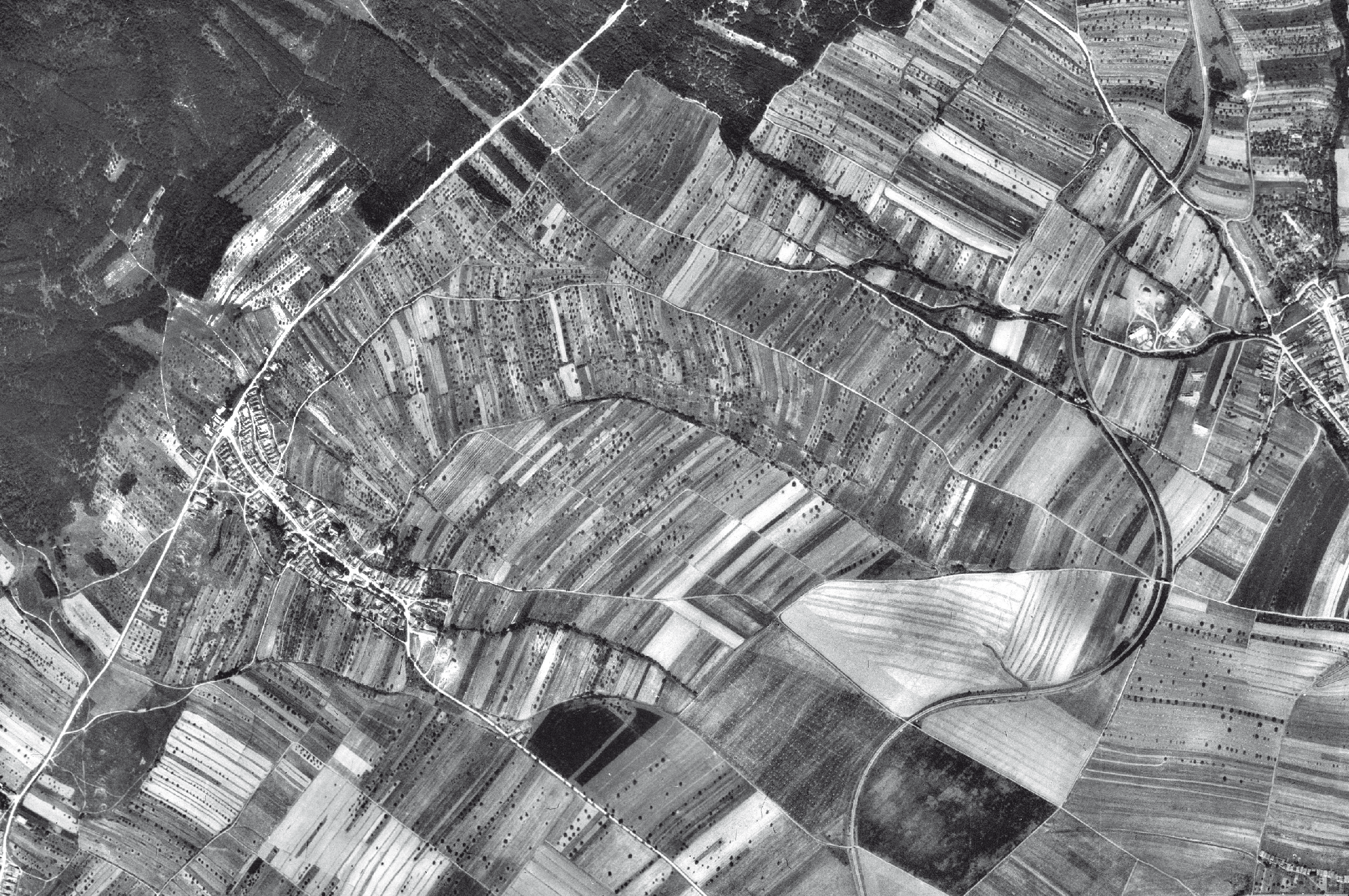 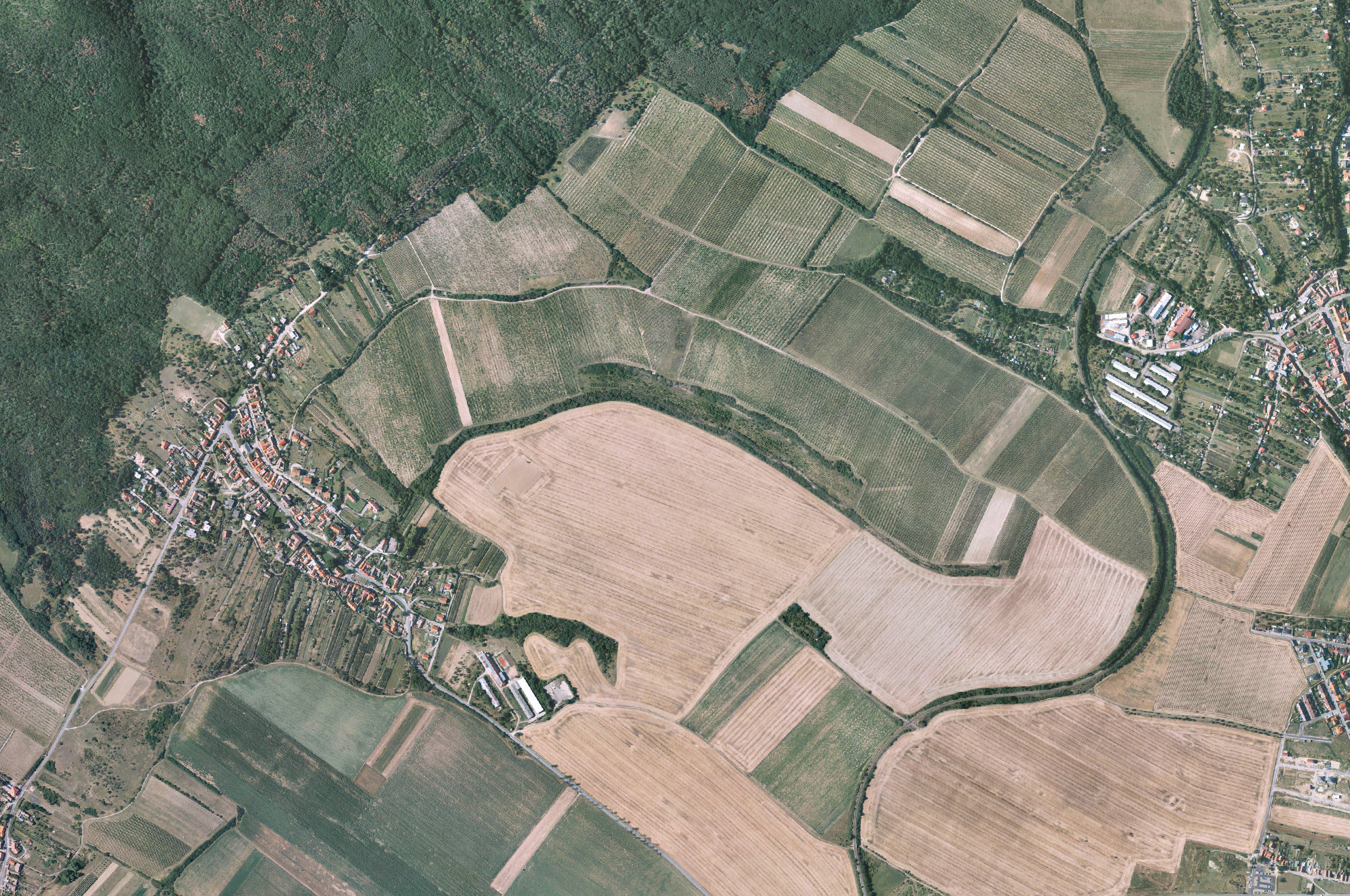 Družicový snímek krajiny přeshraniční oblasti Moravy a Rakouska 2019, in: Český historický atlas (2019)
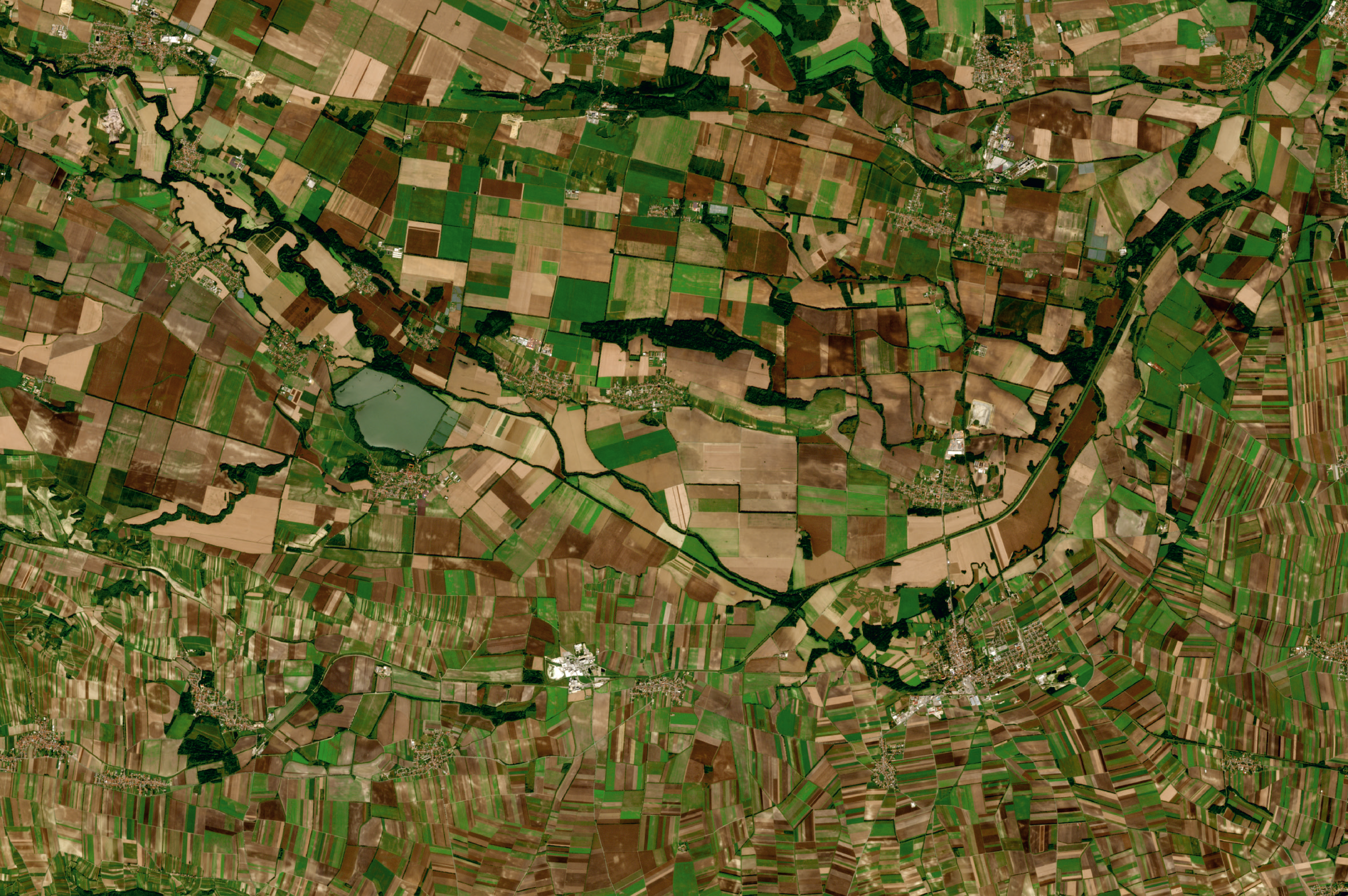 Současná krajina ČR

Nové výzvy?
Jeseníky 2018
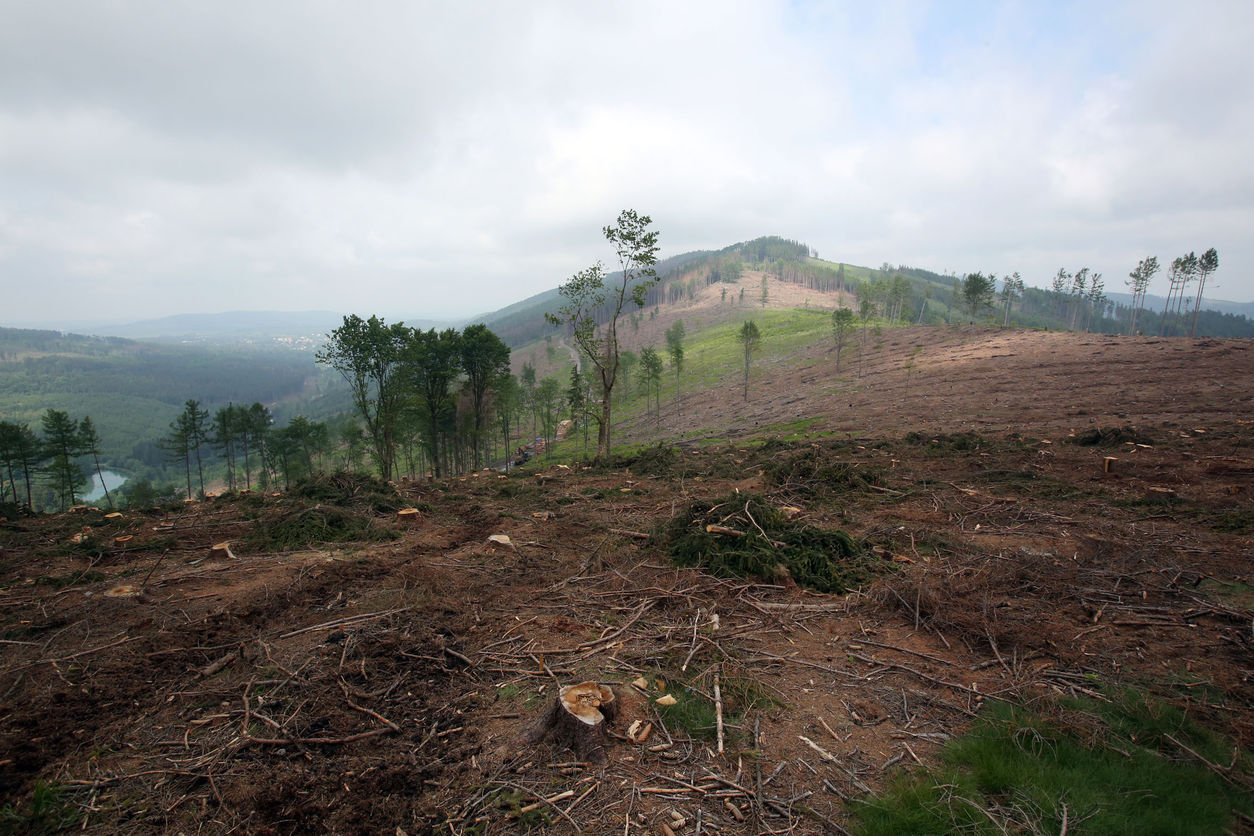 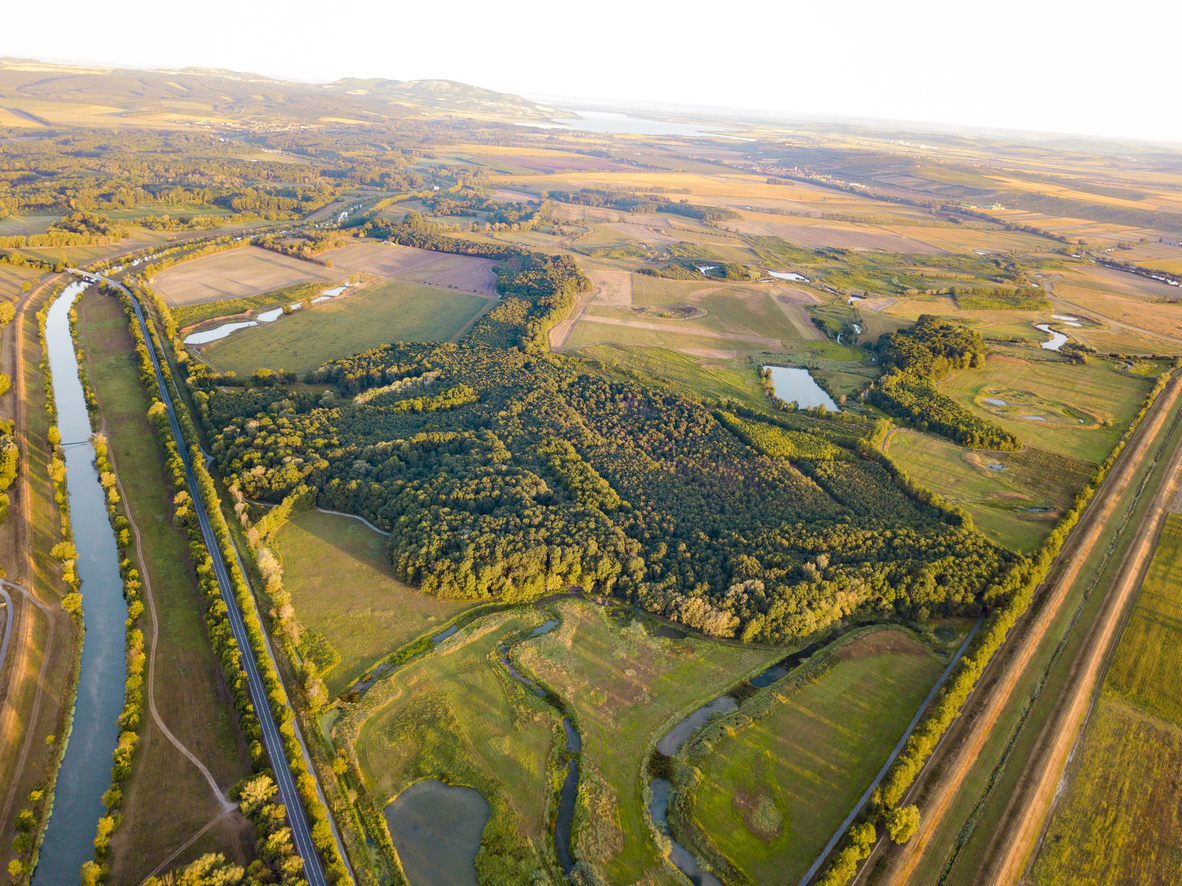 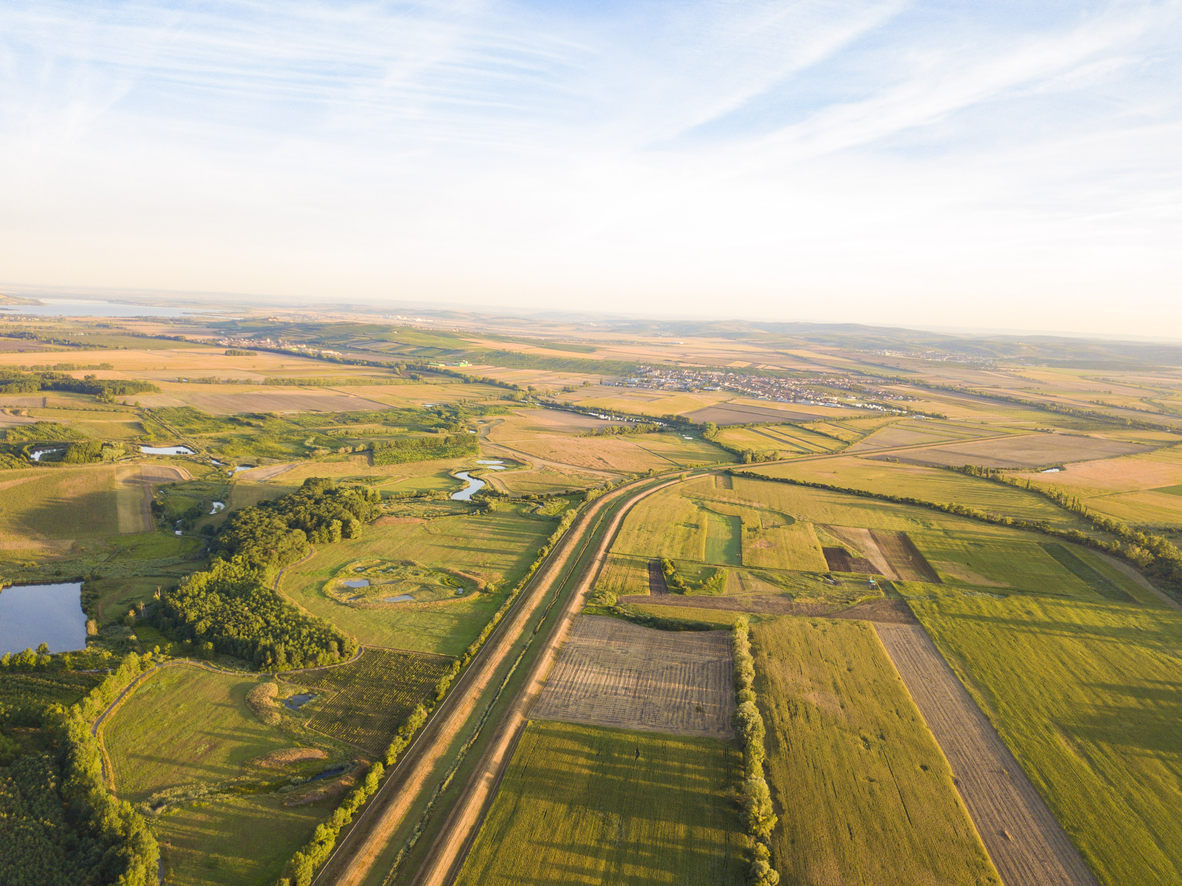 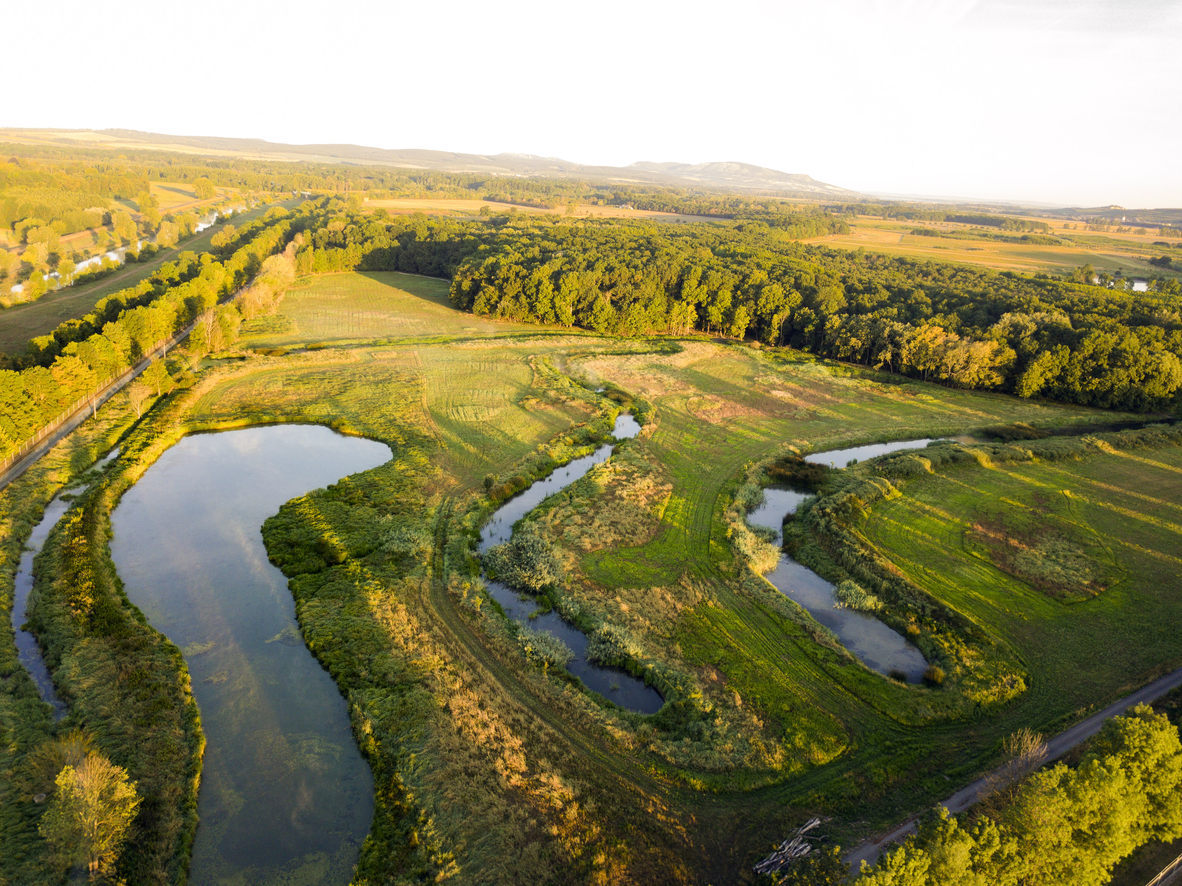 Obora Obelisk u Břeclavi – 700 ha

přeměna suchých polí na lužní krajinu
obnova mrtvých ramen Dyje
počet vodních ploch zvýšen z 6 ha na 45 ha!!!